贵阳市第一实验中学
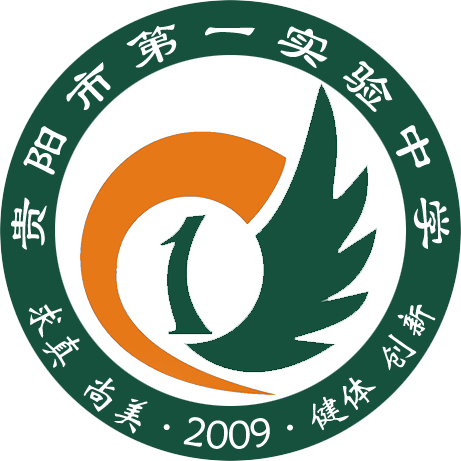 Guiyang No.1 Experimental Middle School
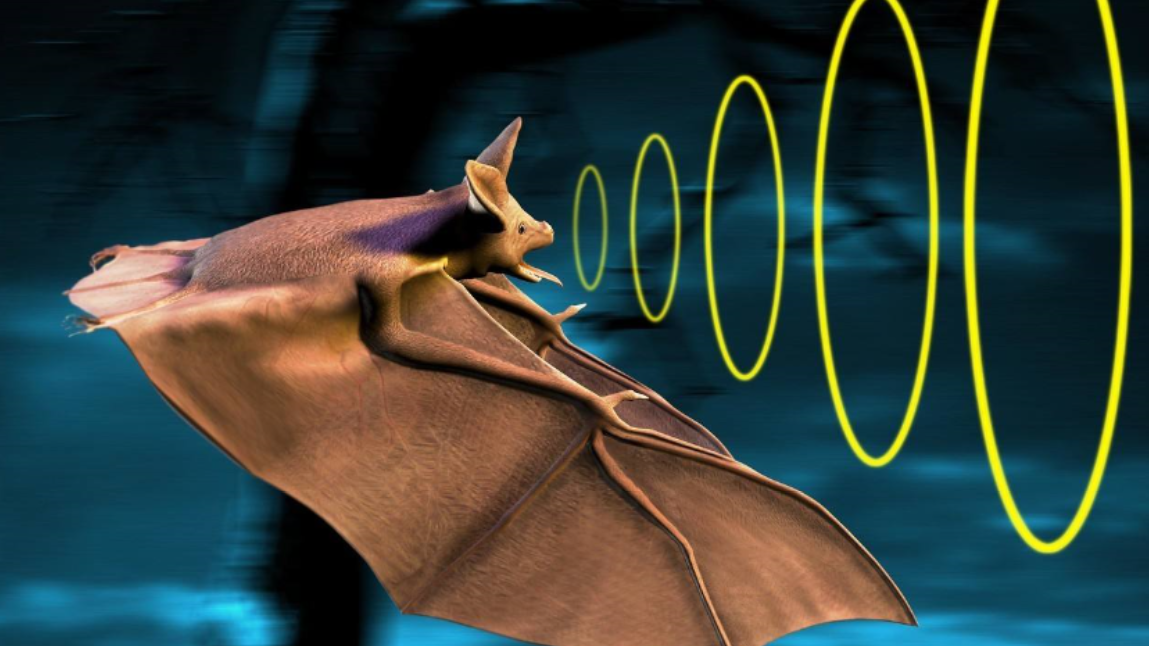 声的世界
声的世界
第三章
第二章
第3节 超声波与次声波
ultrasound and infrasound
授课人：周焯勇
贵阳市第一实验中学
沪科版八年级物理教学课件 • 第2章 声的世界
沪科版八年级物理教学课件 • 第3章声音的世界
贵阳市第一实验中学
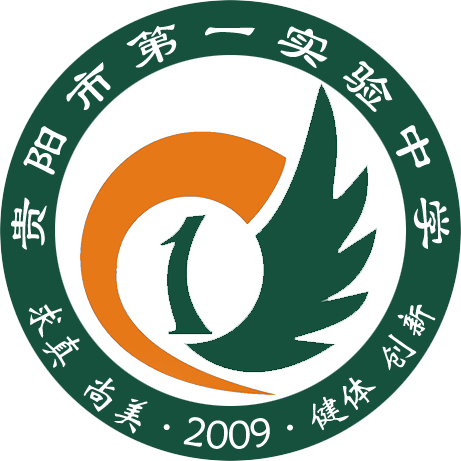 Guiyang No.1 Experimental Middle School
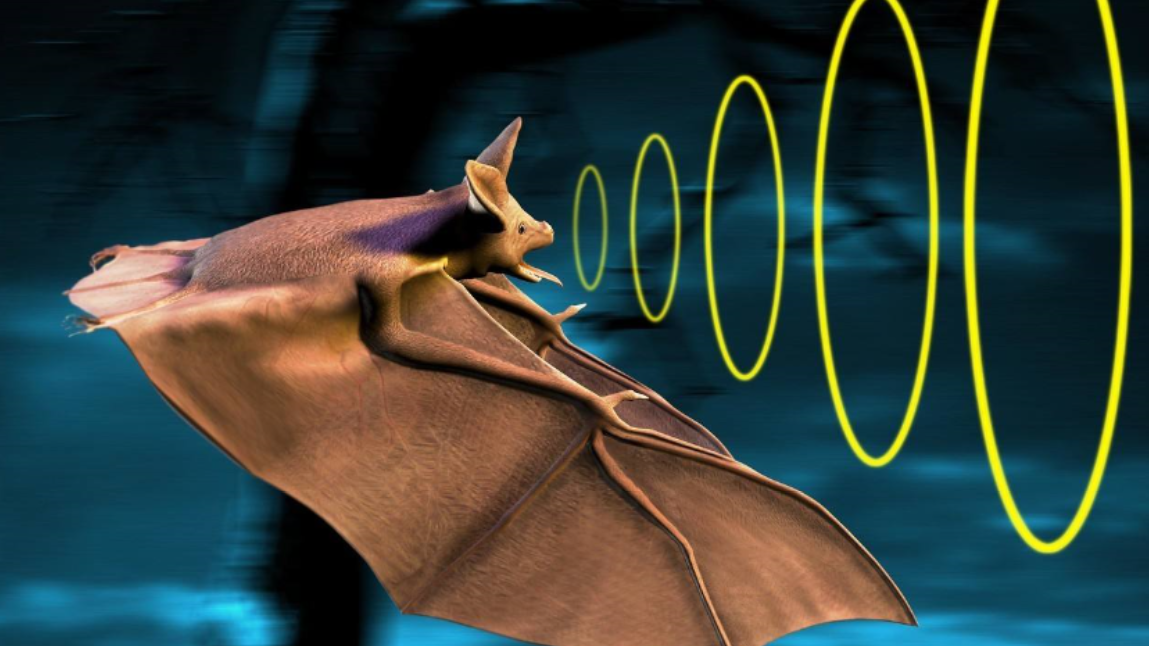 第3节 超声波与次声波
ultrasound and infrasound
声的世界
声的世界
第三章
第二章
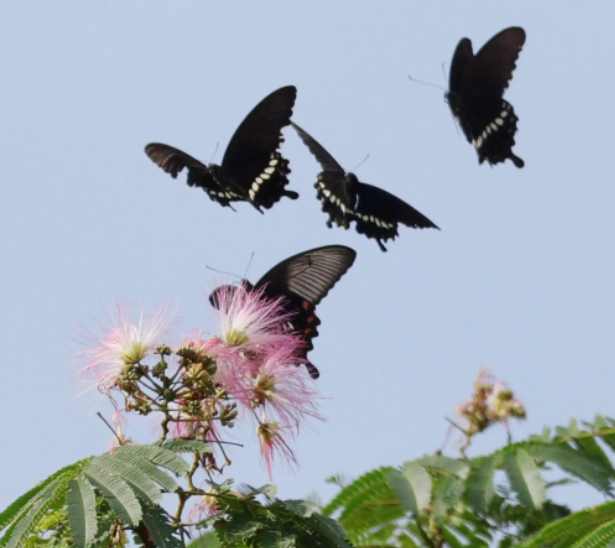 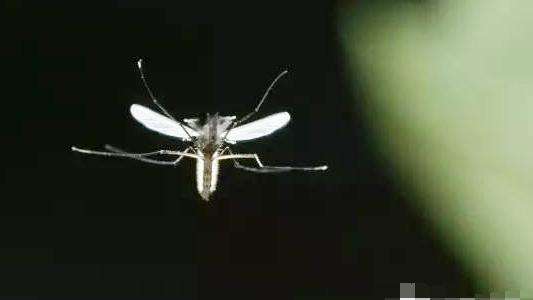 飞行中的蝴蝶
飞行中的蚊子
谁会发出声音？
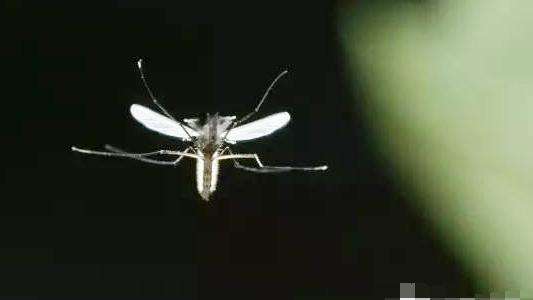 贵阳市第一实验中学
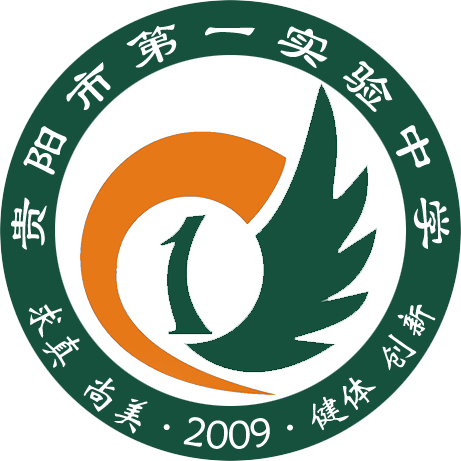 Guiyang No.1 Experimental Middle School
第3节 超声波与次声波
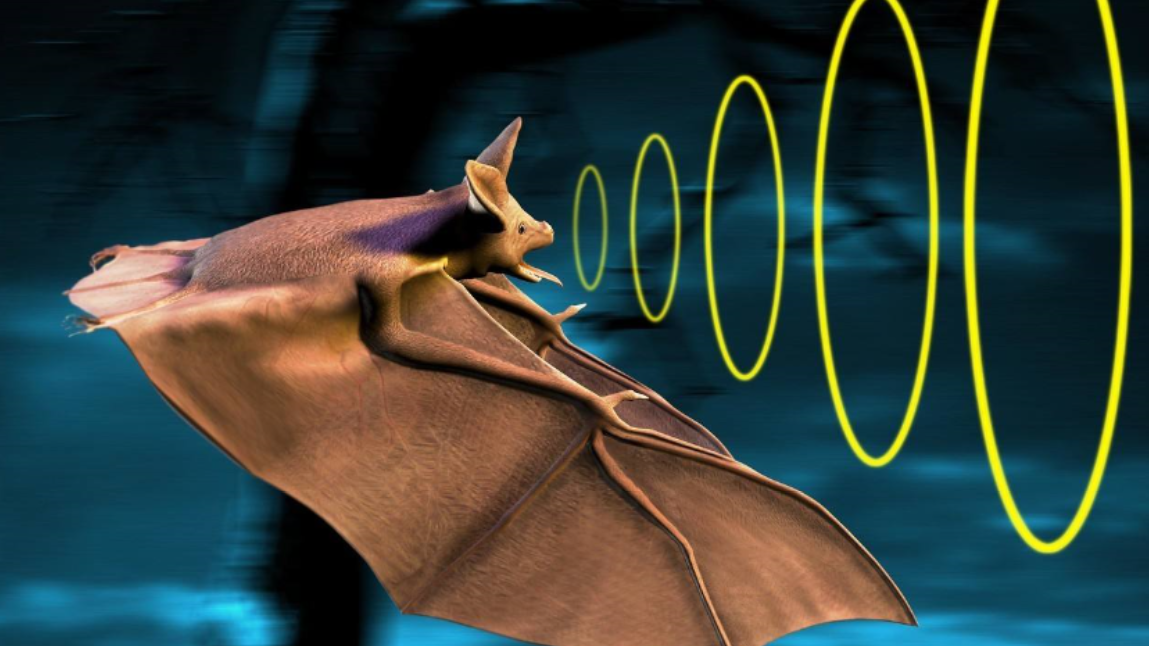 ultrasound and infrasound
声波的范围
声的世界
声的世界
第三章
第二章
一、
正常人耳能听到的声音的频率范围
次声
超声
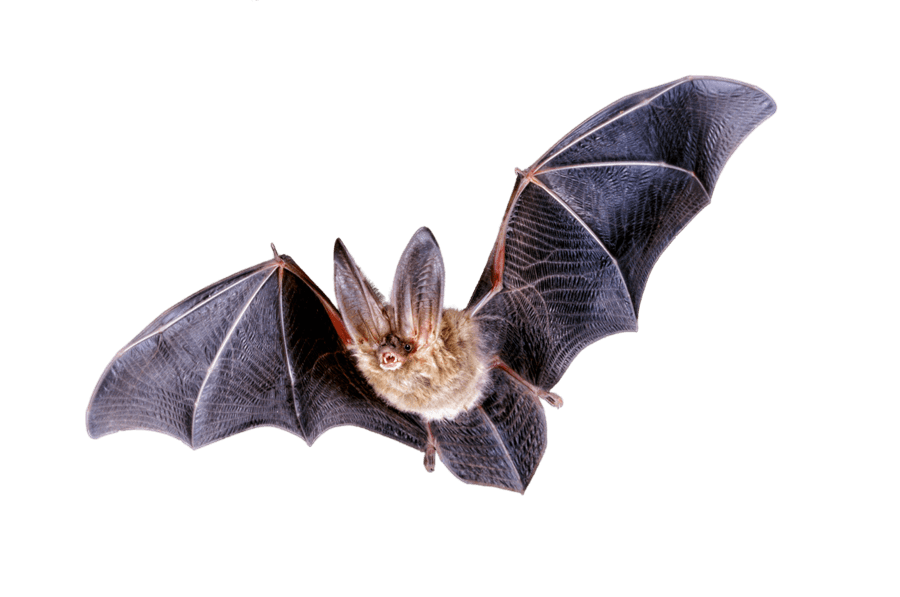 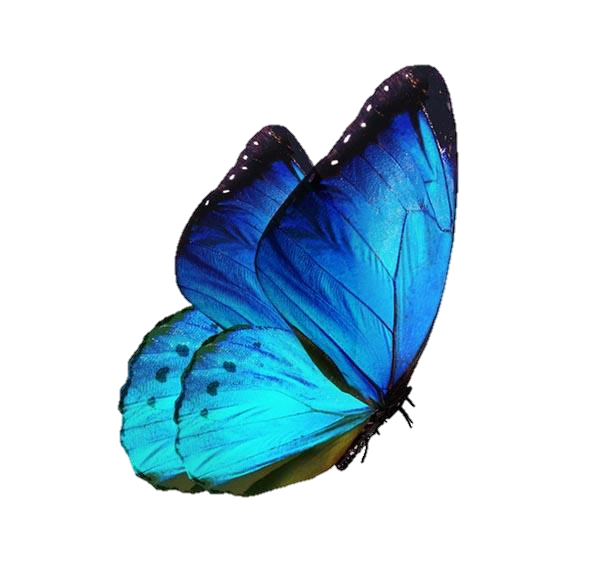 20Hz
20000Hz
飞行中的蚊子
飞行中的蝴蝶
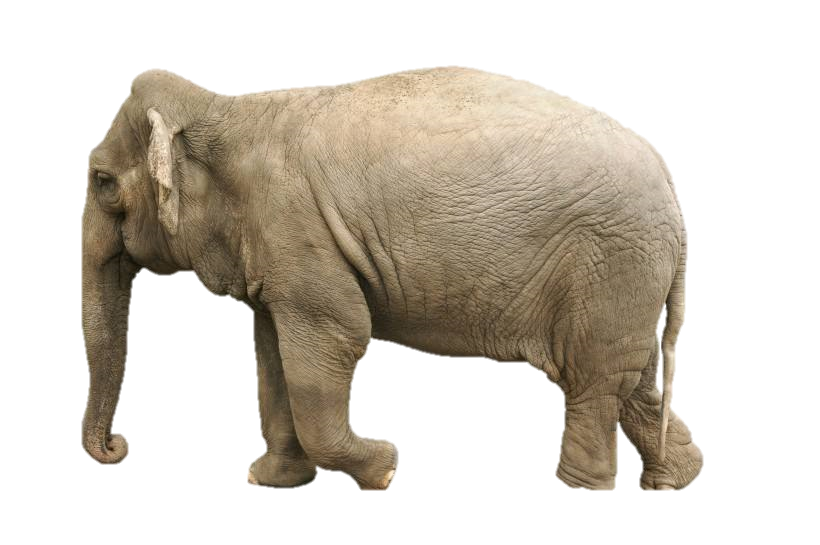 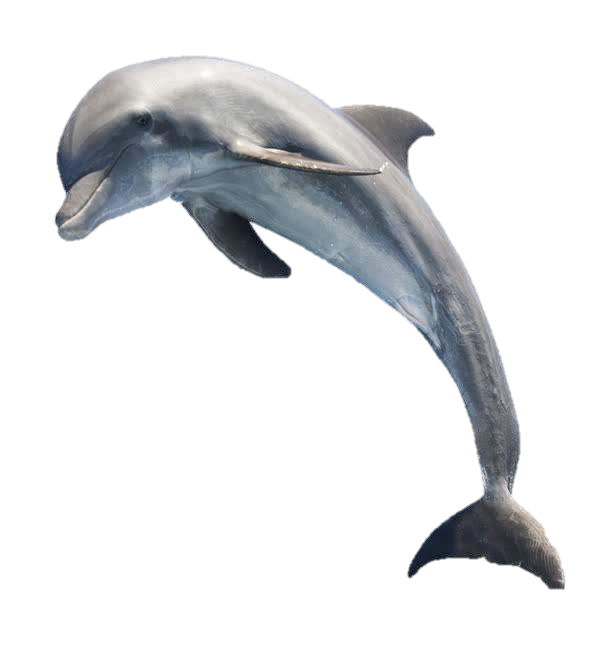 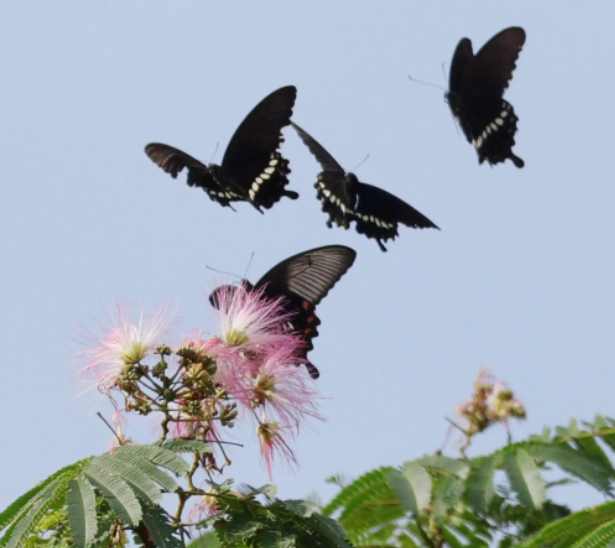 谁会发出声音？
贵阳市第一实验中学
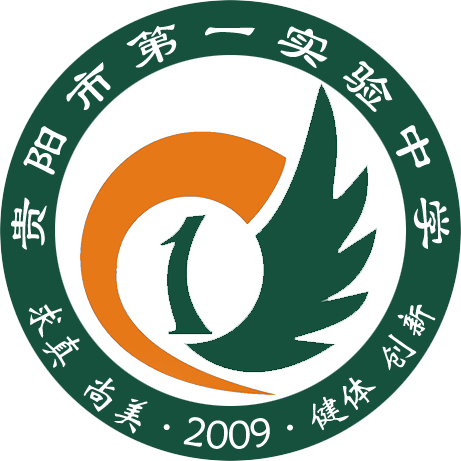 Guiyang No.1 Experimental Middle School
正常人耳能听到的声音的频率范围
次声
超声
20Hz
20000Hz
第3节 超声波与次声波
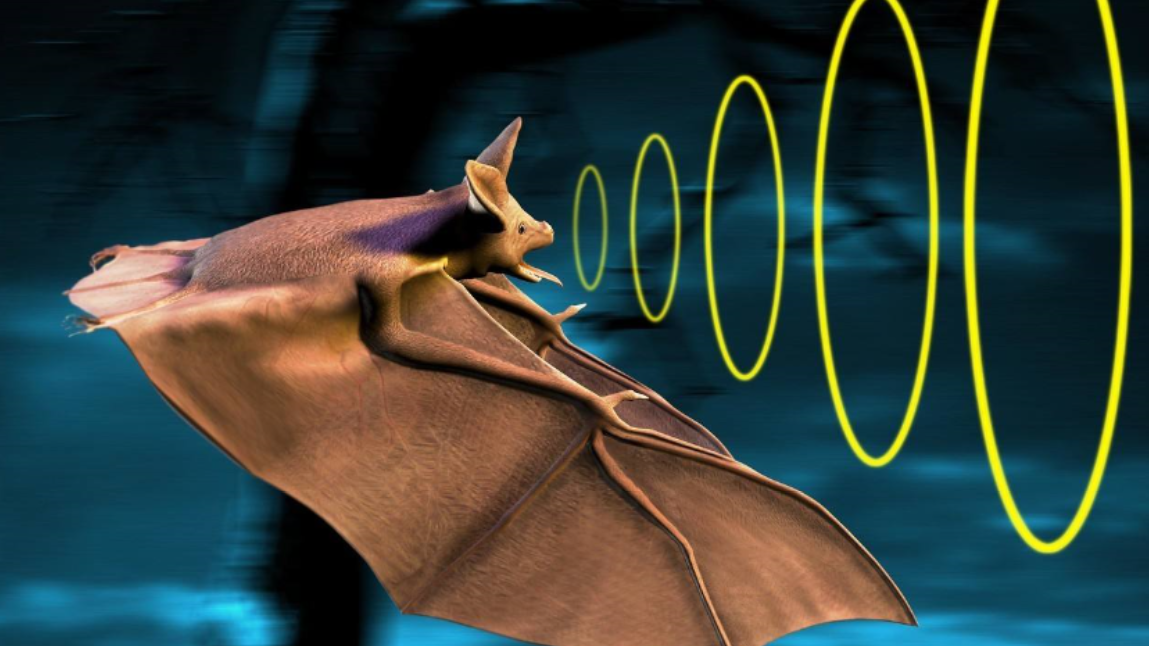 ultrasound and infrasound
声波的范围
声的世界
声的世界
第三章
第二章
一、
人和一些动物的听觉范围
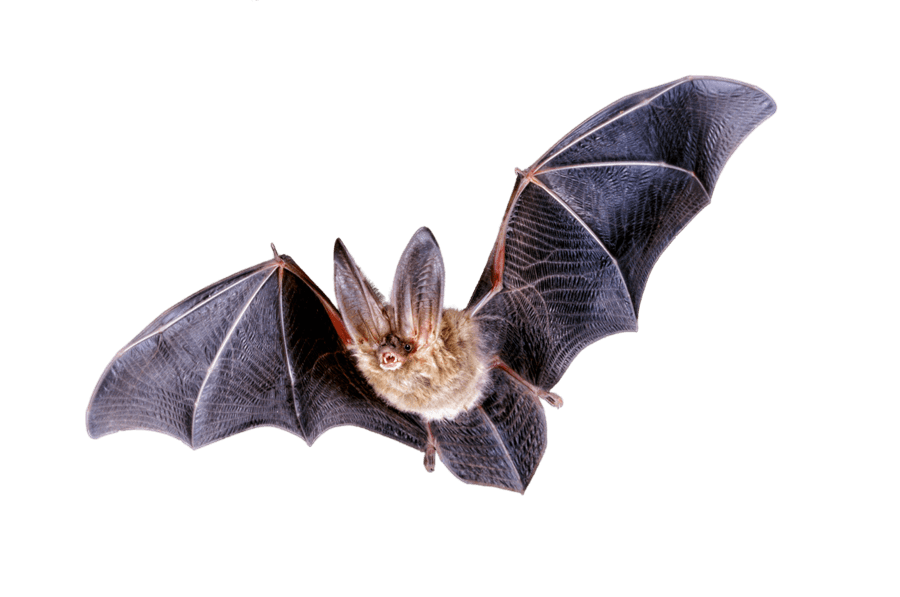 20Hz
20000Hz
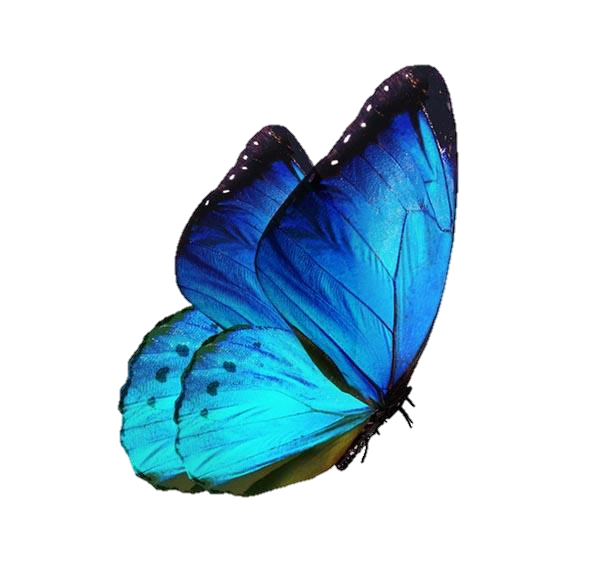 人
1000Hz
120000Hz
15Hz
50000Hz
狗
蝙蝠
飞行中的蚊子
150000Hz
150Hz
65000Hz
60Hz
海豚
猫
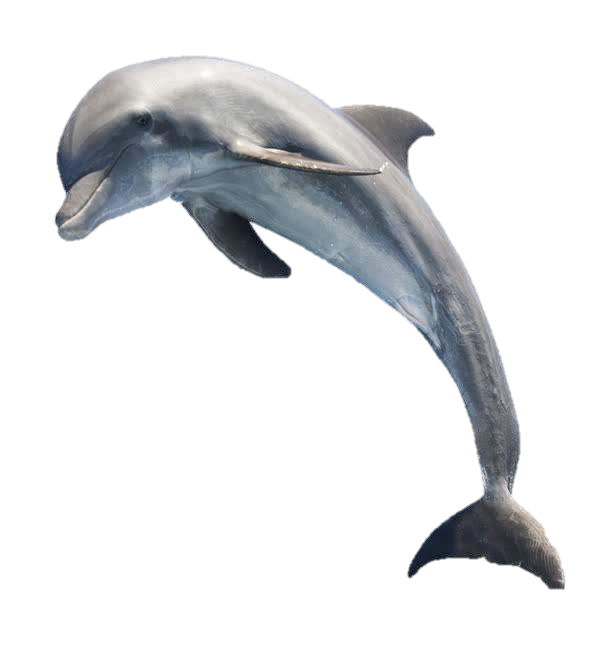 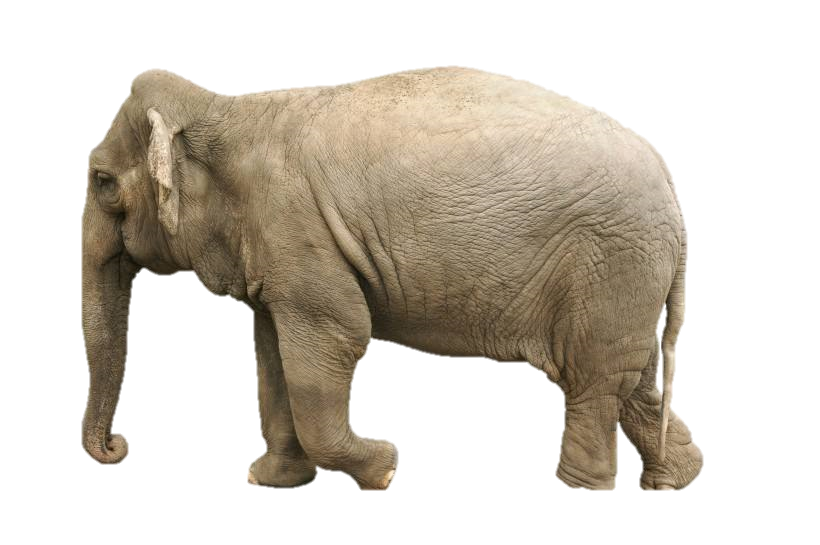 谁会发出声音？
贵阳市第一实验中学
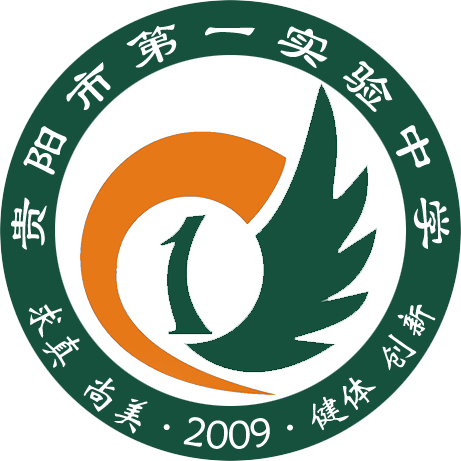 Guiyang No.1 Experimental Middle School
人和一些动物的听觉范围
第3节 超声波与次声波
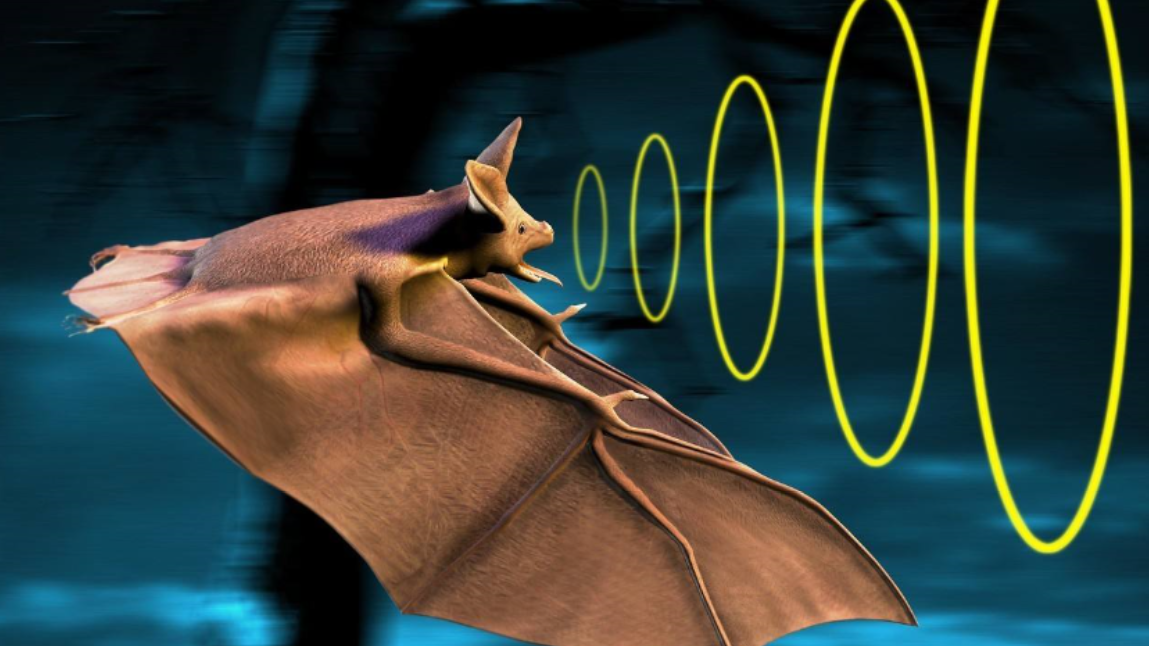 ultrasound and infrasound
超声波
声的世界
声的世界
第三章
第二章
二、
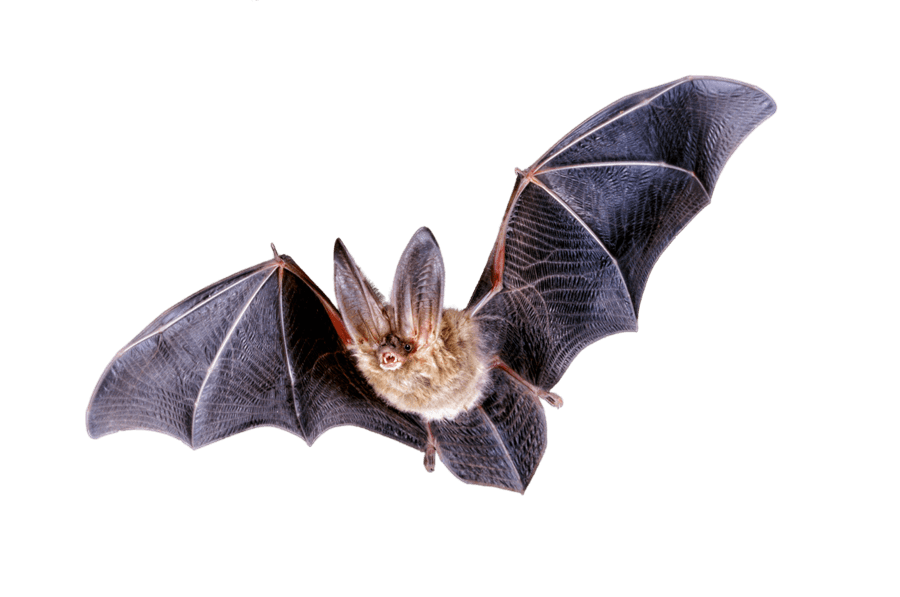 1、高于20000Hz的声波叫超声波。
20Hz
20000Hz
2、超声波的特点：
人
由于它的频率高，因此具有以下特点：
（a）方向性好，几乎沿直线传播；
（b）穿透能力强；
（c）在媒质中传播时能产生巨大的能量，很强的“破碎”能力
1000Hz
120000Hz
15Hz
50000Hz
狗
蝙蝠
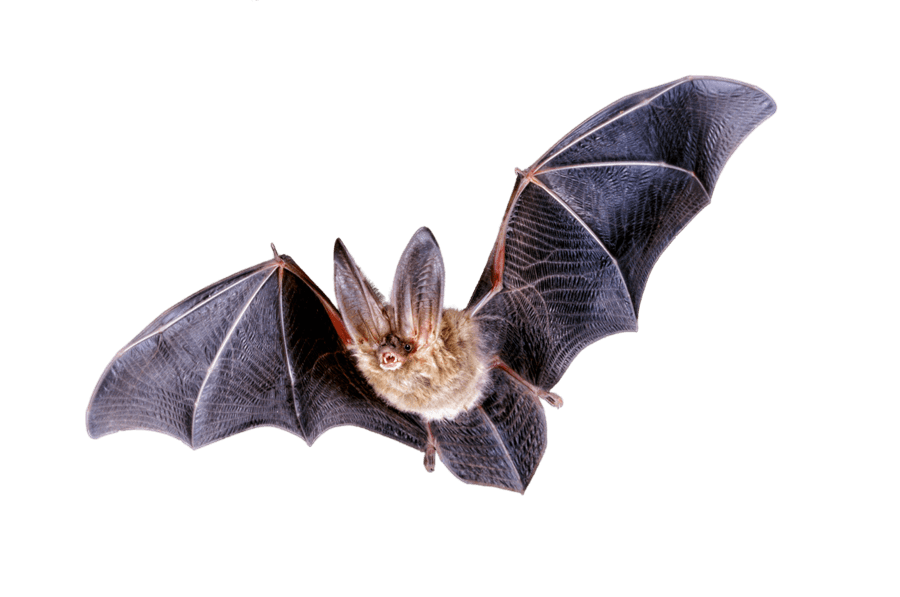 150000Hz
150Hz
65000Hz
60Hz
3、超声波的应用：
猫
海豚
谁会发出声音？
贵阳市第一实验中学
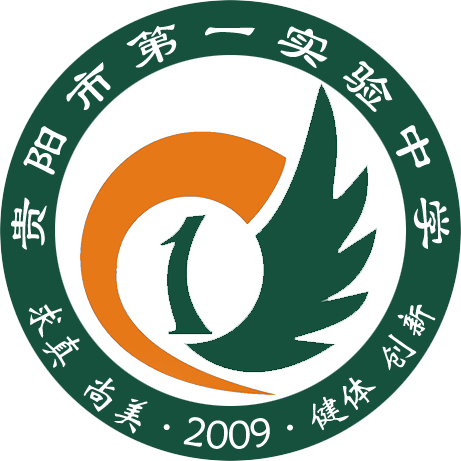 Guiyang No.1 Experimental Middle School
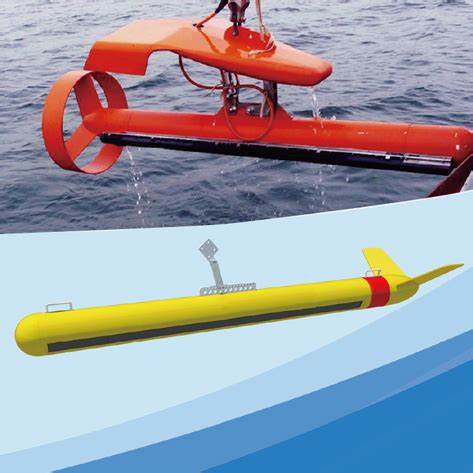 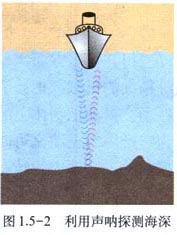 第3节 超声波与次声波
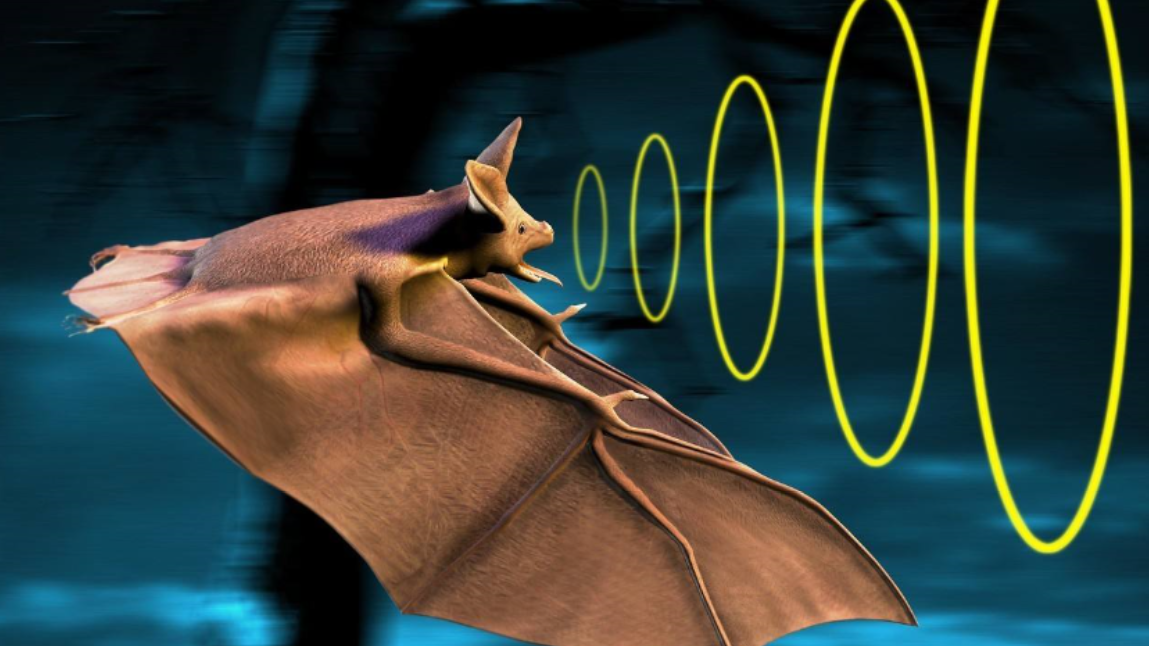 ultrasound and infrasound
超声波
声的世界
声的世界
第三章
第二章
二、
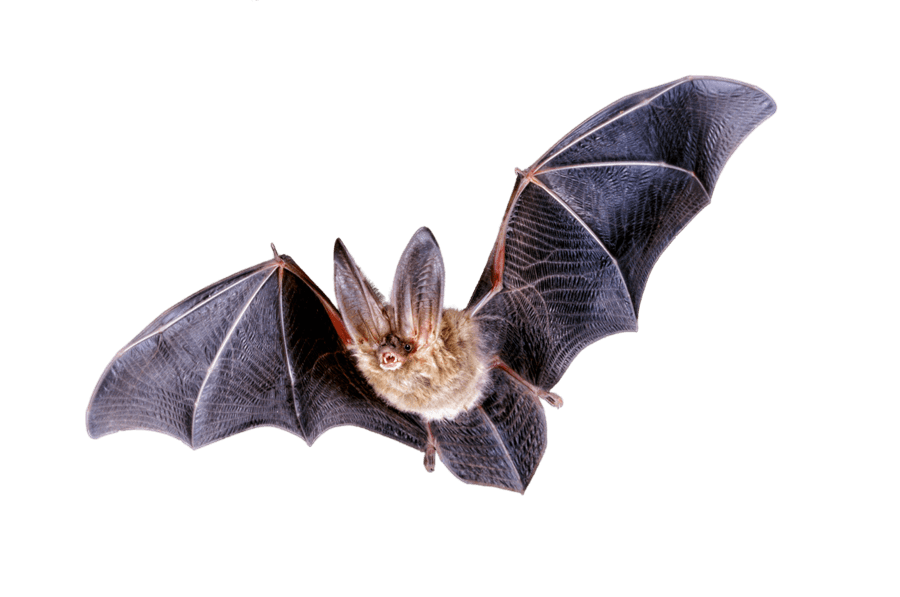 超声导航
1、高于20000Hz的声波叫超声波。
3、超声波的应用：
2、超声波的特点：
声呐

人们利用超声波定向性好，在水中传播距离远特点制成声纳，可以发现潜艇和鱼群，还可以测绘海底形状。
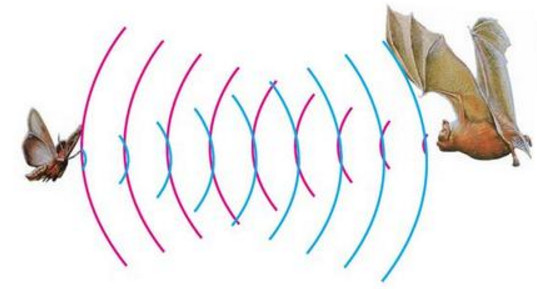 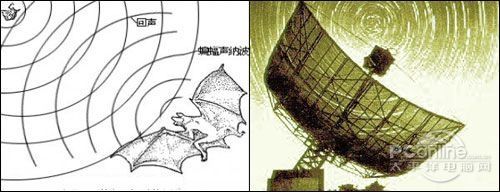 蝙蝠的导航能力
超声雷达的导航能力
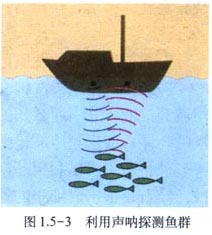 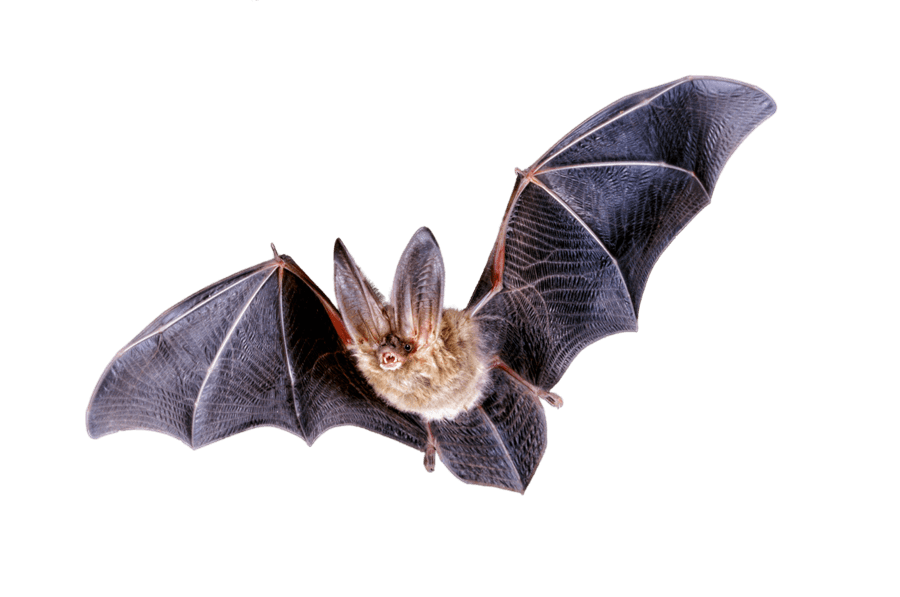 3、超声波的应用：
由于它的频率高，因此具有以下特点：
（a）方向性好，几乎沿直线传播；
（b）穿透能力强；
（c）在媒质中传播时能产生巨大的能量，很强的“破碎”能力
谁会发出声音？
贵阳市第一实验中学
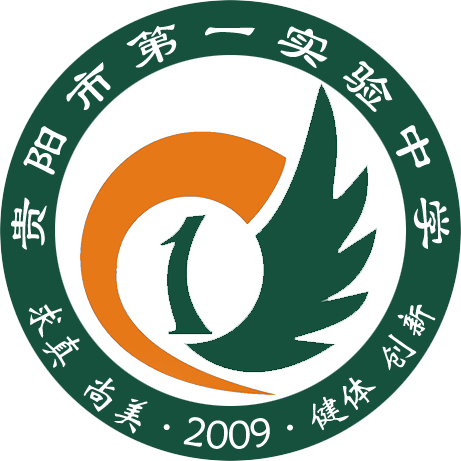 Guiyang No.1 Experimental Middle School
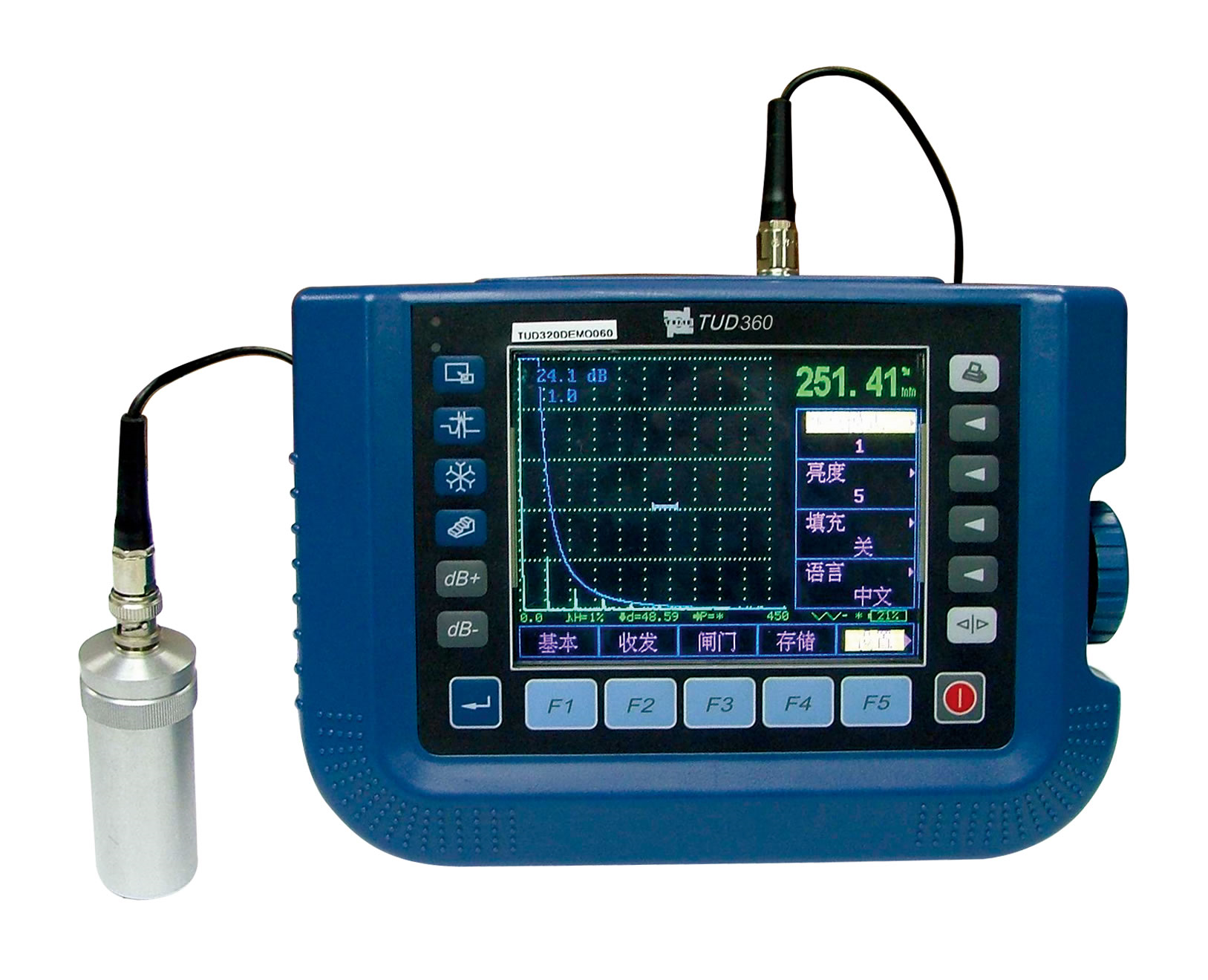 第3节 超声波与次声波
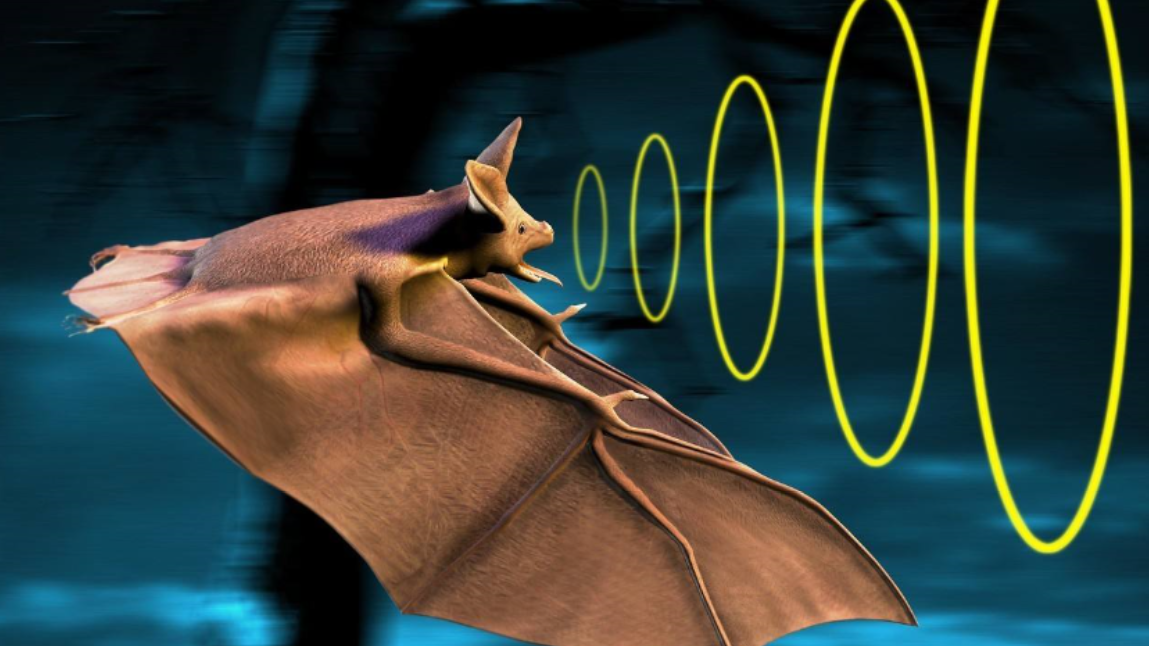 ultrasound and infrasound
超声波
声的世界
声的世界
第三章
第二章
二、
3、超声波的应用：
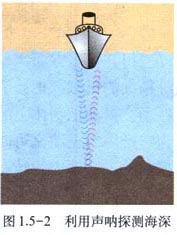 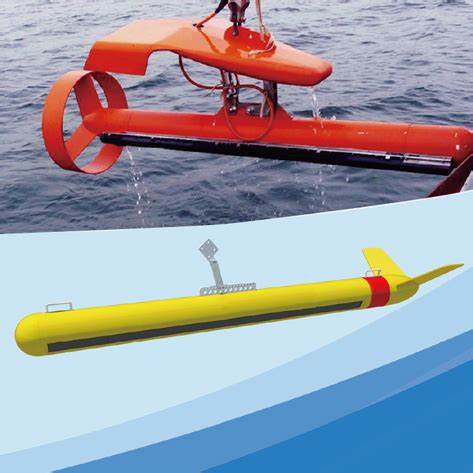 声呐

人们利用超声波定向性好，在水中传播距离远特点制成声纳，可以发现潜艇和鱼群，还可以测绘海底形状。
超声波在被检测材料中传播时,材料的声学特性和内部组织的变化对超声波的传播产生一定的影响，通过对超声波受影响程度和状况的探测了解材料性能和结构变化的技术称为超声检测。
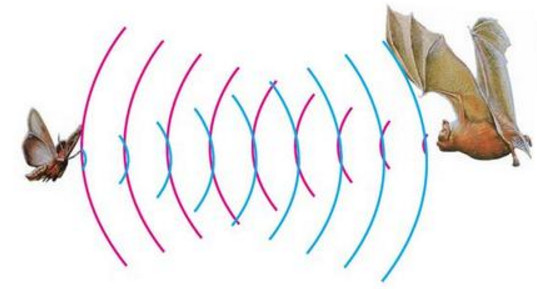 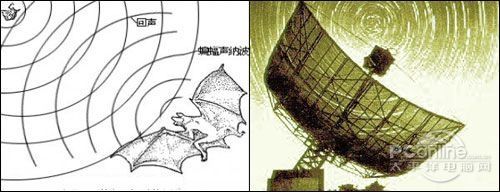 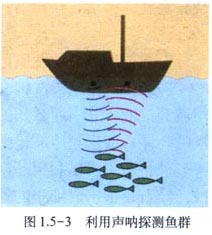 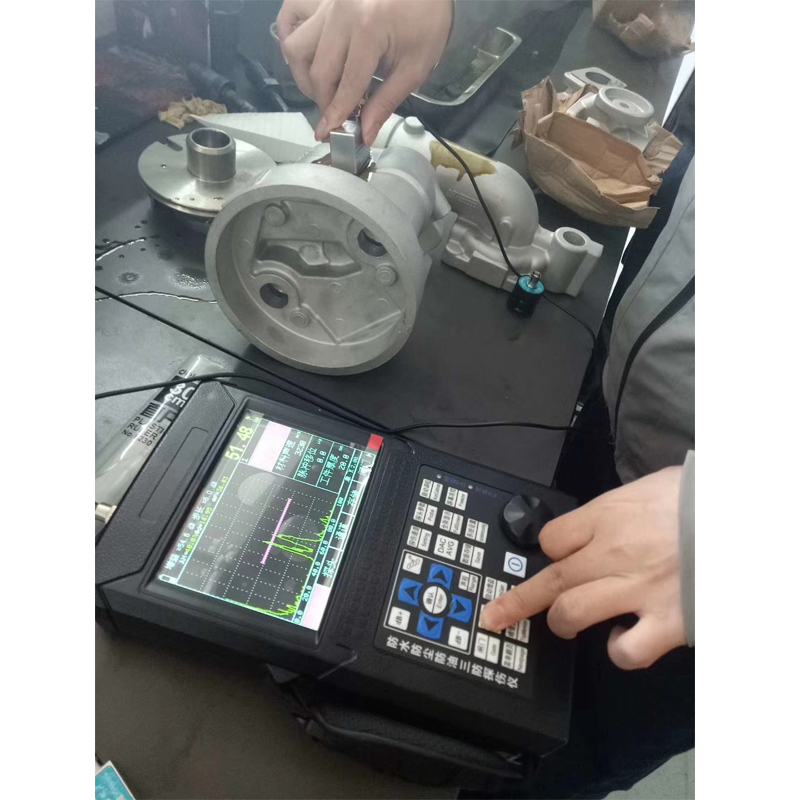 蝙蝠的导航能力
超声雷达的导航能力
由于它的频率高，因此具有以下特点：
（a）方向性好，几乎沿直线传播；
（b）穿透能力强；
（c）在媒质中传播时能产生巨大的能量，很强的“破碎”能力
谁会发出声音？
贵阳市第一实验中学
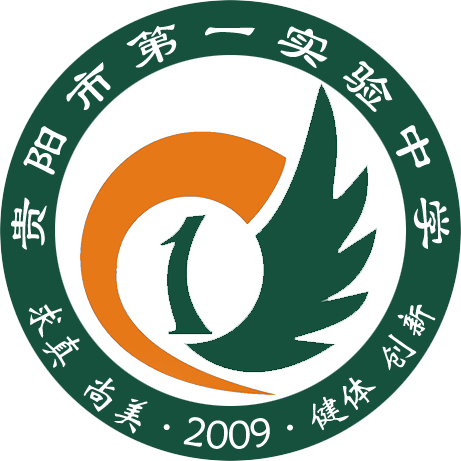 Guiyang No.1 Experimental Middle School
第3节 超声波与次声波
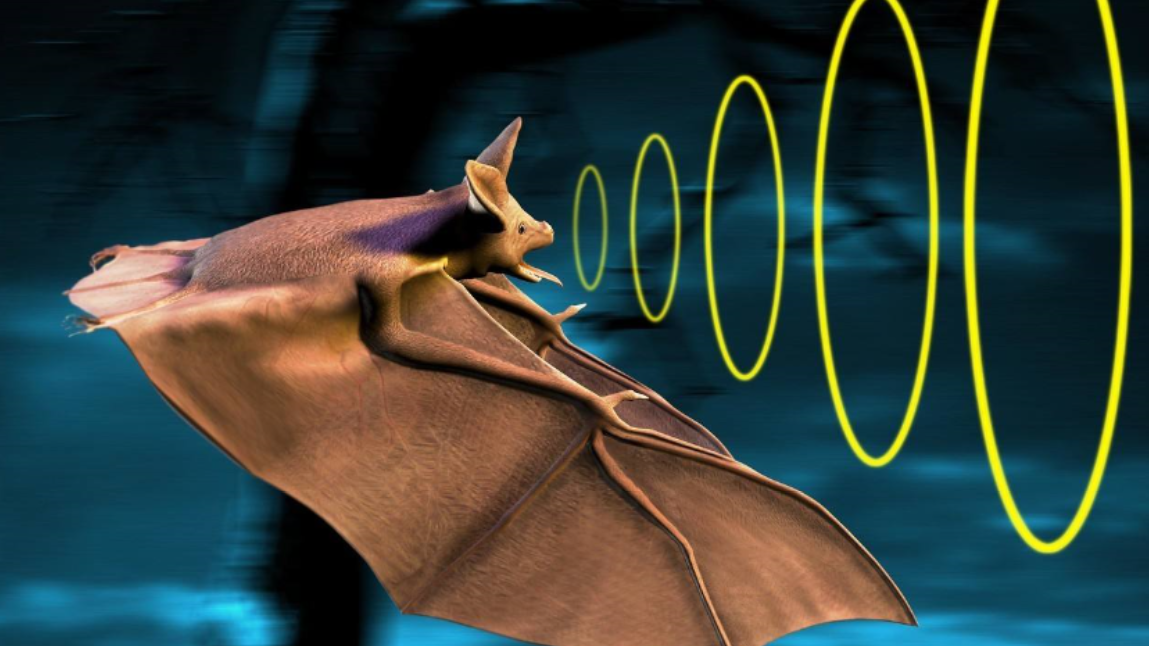 ultrasound and infrasound
超声波
声的世界
声的世界
第三章
第二章
二、
3、超声波的应用：
超声波金属探伤仪
应用于医学
应用于生活:
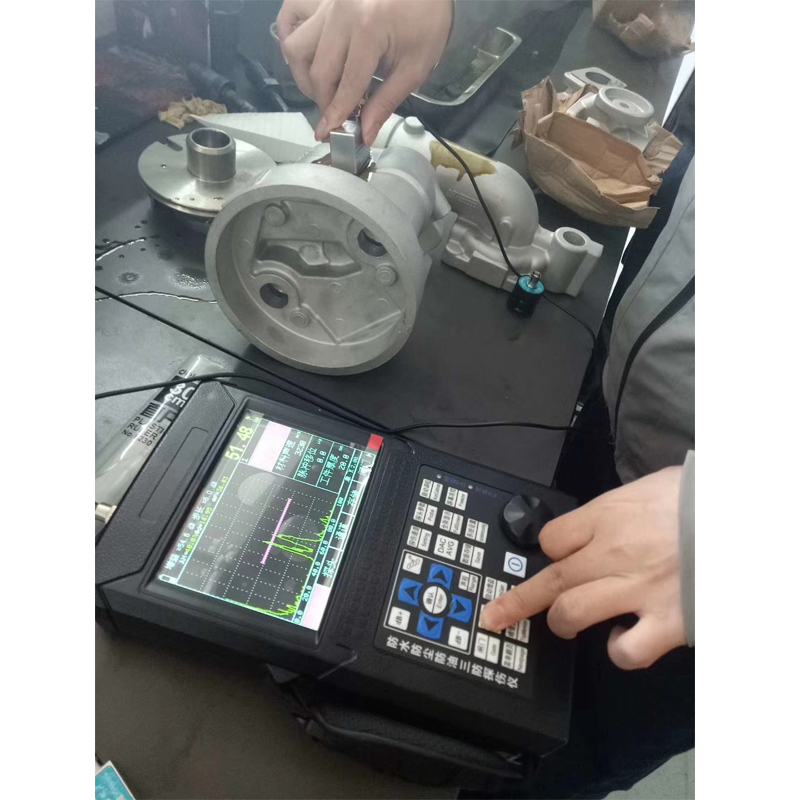 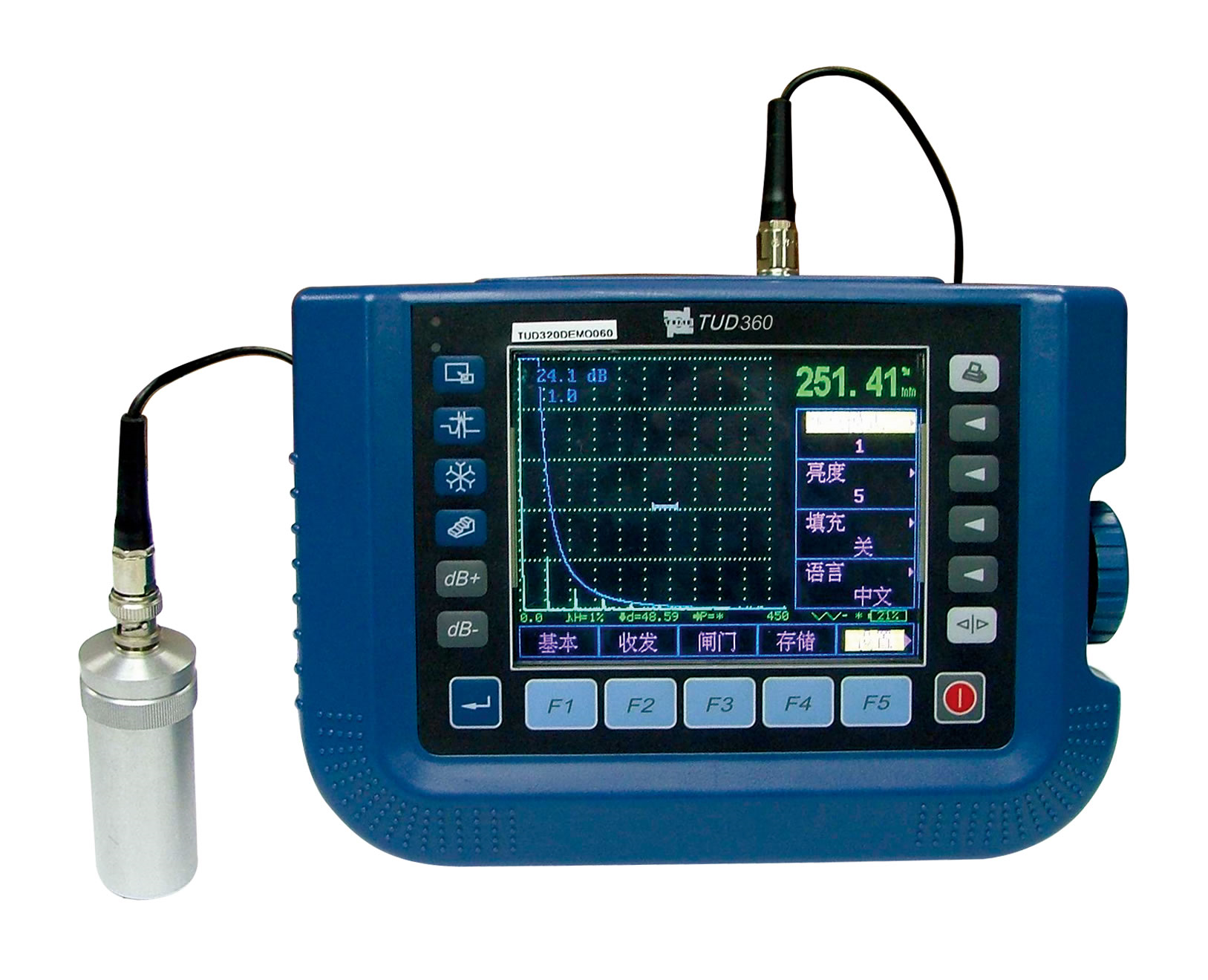 对于咽喉炎、气管炎等疾病，药力很难达到患病的部位。利用加湿器的原理，把药液雾化，让病人吸入，能够增进疗效。
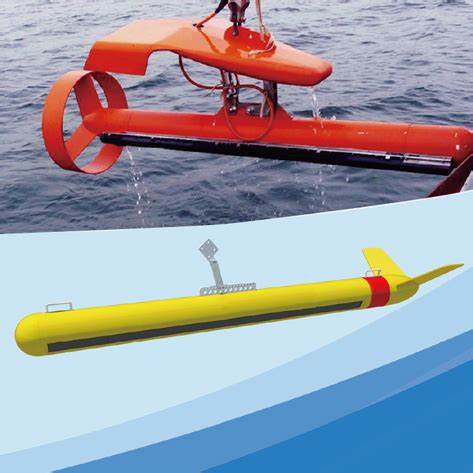 在我国北方干燥的冬季，如果把超声波通入水罐中，剧烈的振动会使罐中的水破碎成许多小雾滴，再用小风扇把雾滴吹入室内，就可以增加室内空气的湿度。这就是超声波加湿器的原理。
声呐

人们利用超声波定向性好，在水中传播距离远特点制成声纳，可以发现潜艇和鱼群，还可以测绘海底形状。
超声波在被检测材料中传播时,材料的声学特性和内部组织的变化对超声波的传播产生一定的影响，通过对超声波受影响程度和状况的探测了解材料性能和结构变化的技术称为超声检测。
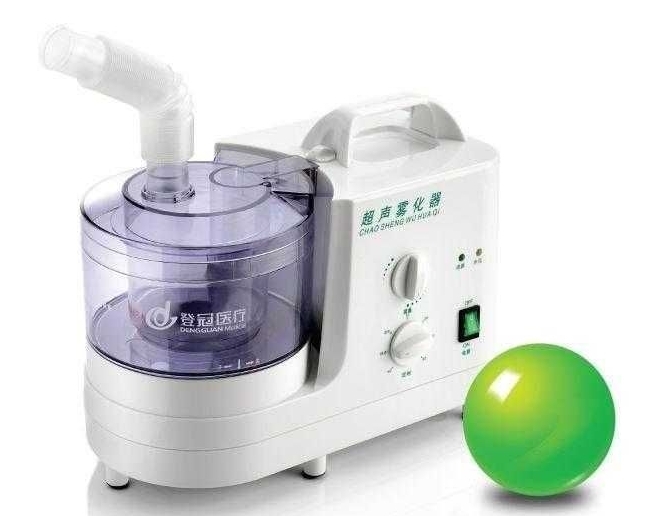 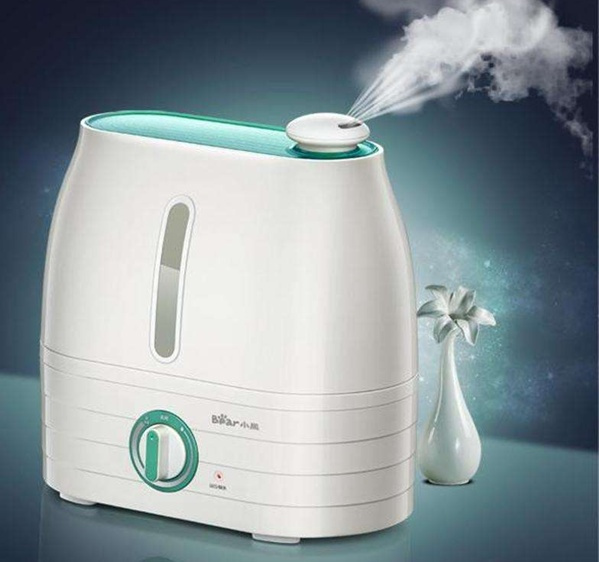 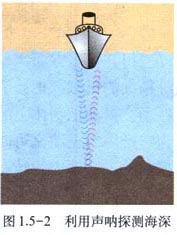 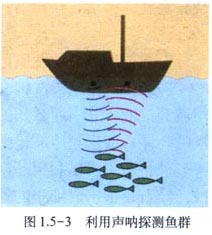 谁会发出声音？
贵阳市第一实验中学
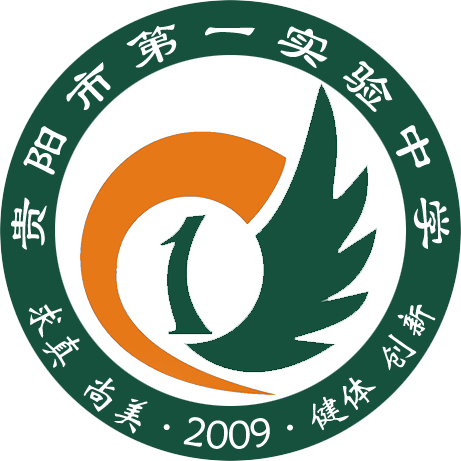 Guiyang No.1 Experimental Middle School
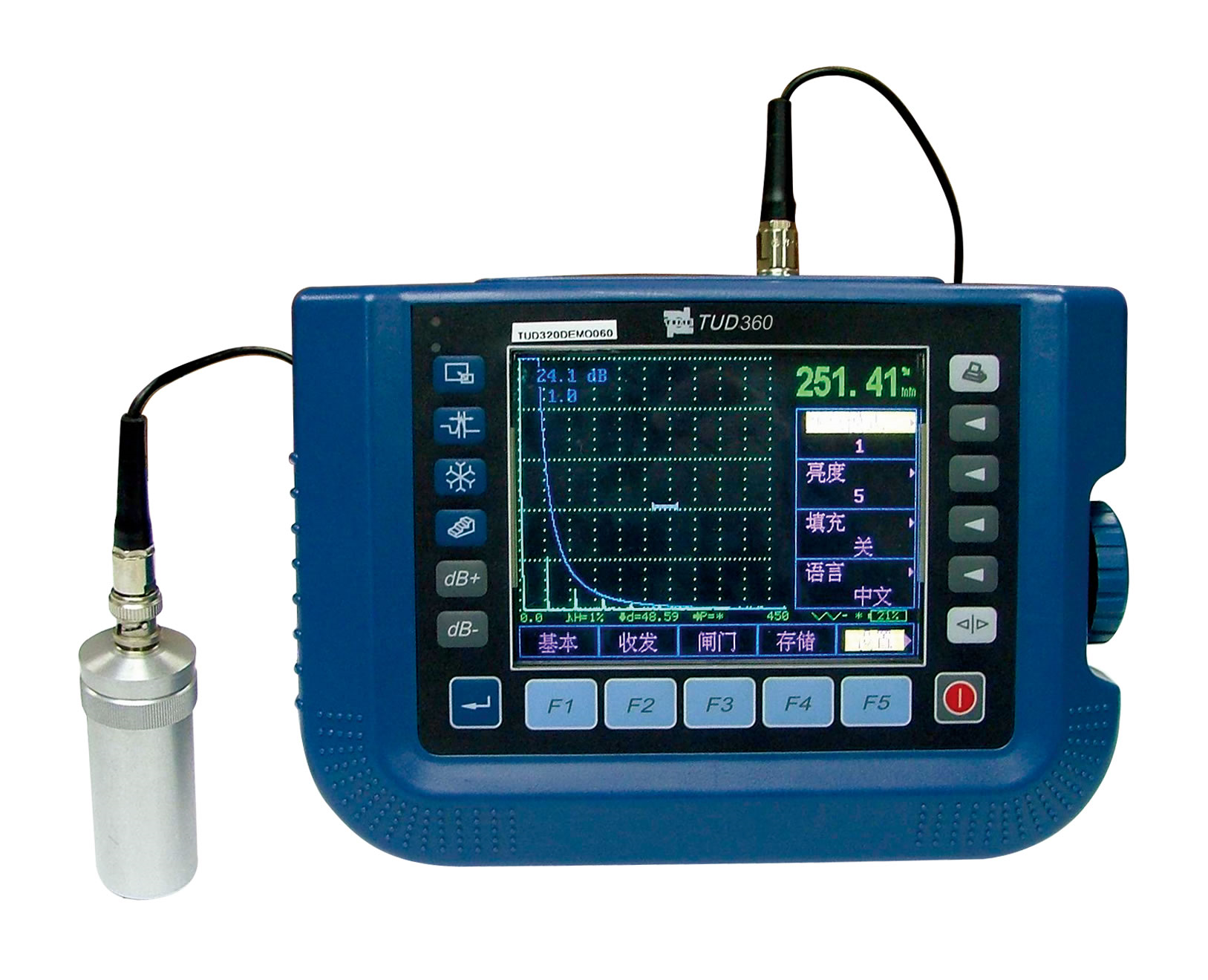 第3节 超声波与次声波
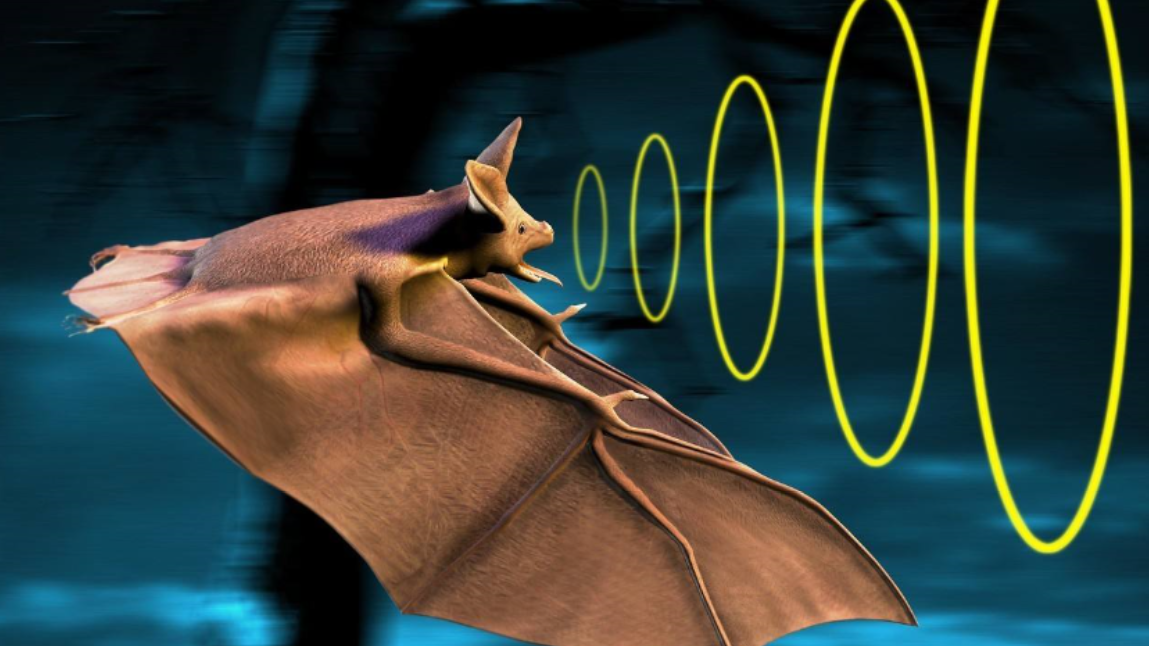 ultrasound and infrasound
超声波
声的世界
声的世界
第三章
第二章
二、
3、超声波的应用：
超声雾化
应用于医学
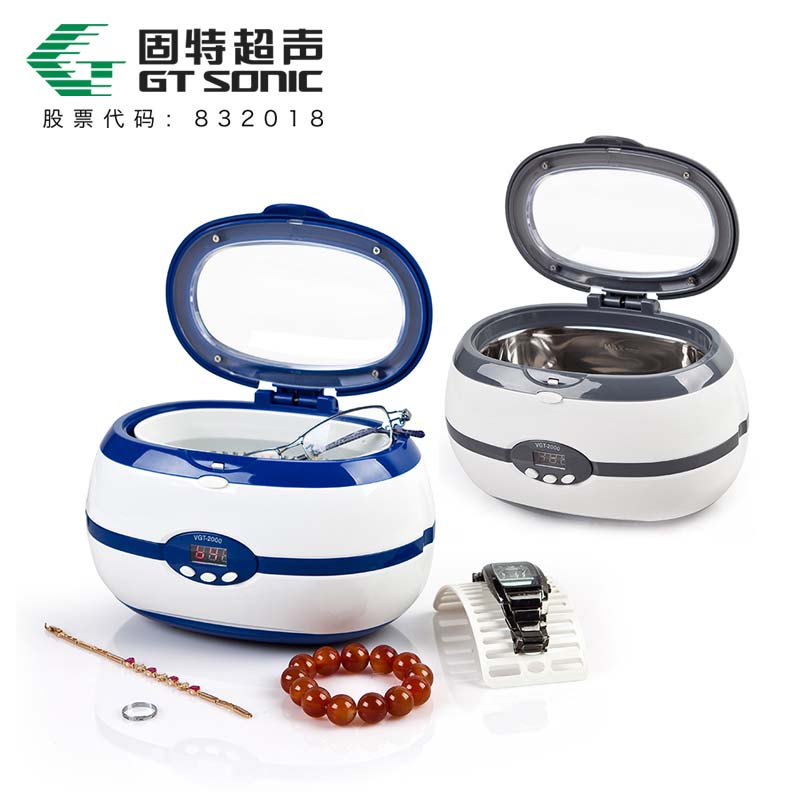 应用于生活:
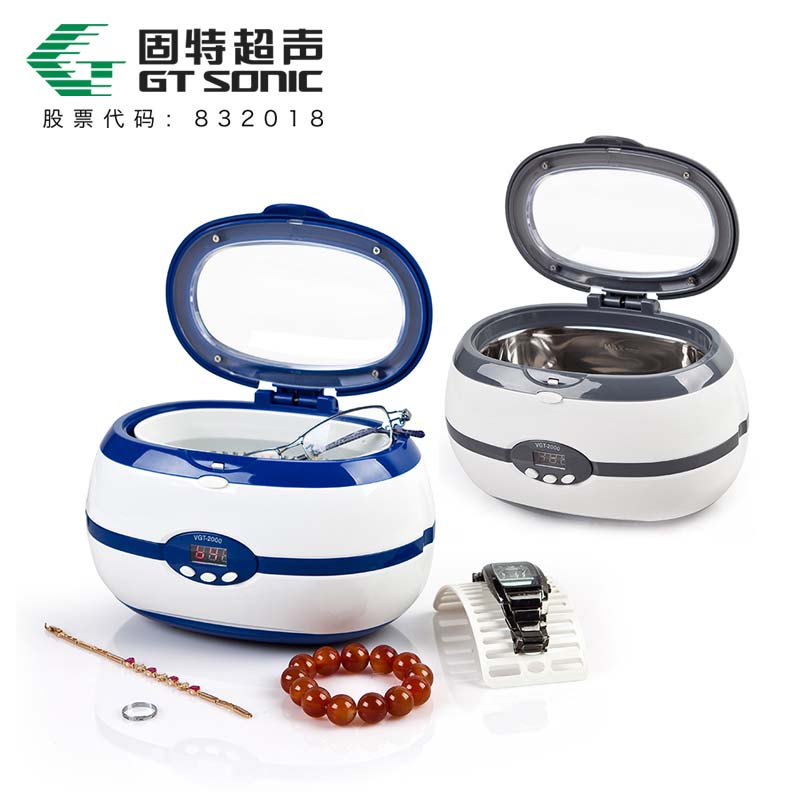 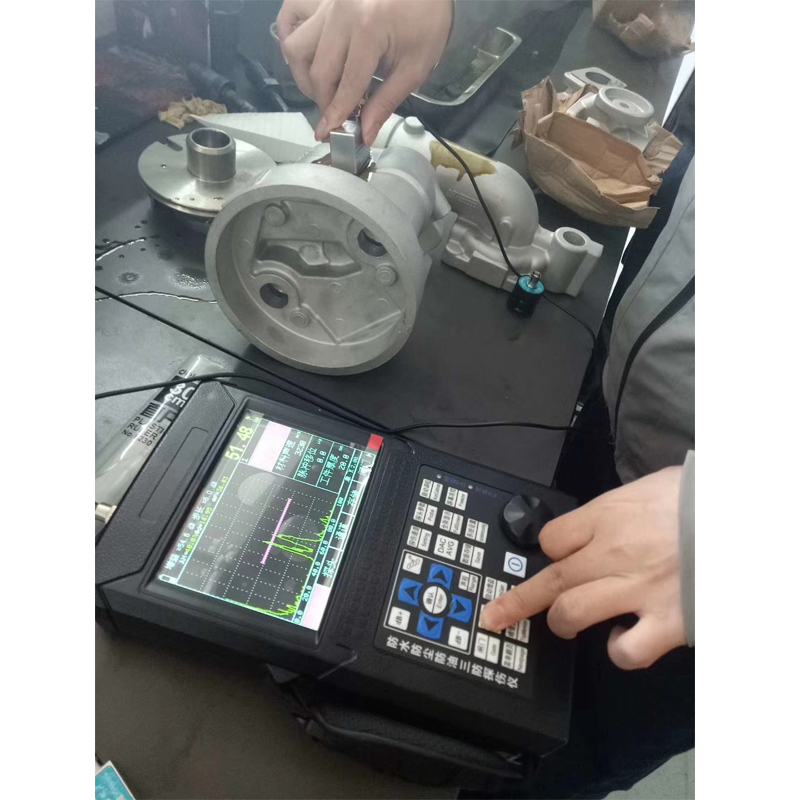 对于咽喉炎、气管炎等疾病，药力很难达到患病的部位。利用加湿器的原理，把药液雾化，让病人吸入，能够增进疗效。
在我国北方干燥的冬季，如果把超声波通入水罐中，剧烈的振动会使罐中的水破碎成许多小雾滴，再用小风扇把雾滴吹入室内，就可以增加室内空气的湿度。这就是超声波加湿器的原理。
金属零件、玻璃和陶瓷制品的除垢是件麻烦事．如果在放有这些物品的清洗液中通入超声波，清洗液的剧烈振动冲击物品上的污垢，能够很快清洗干净。
超声波在被检测材料中传播时,材料的声学特性和内部组织的变化对超声波的传播产生一定的影响，通过对超声波受影响程度和状况的探测了解材料性能和结构变化的技术称为超声检测。
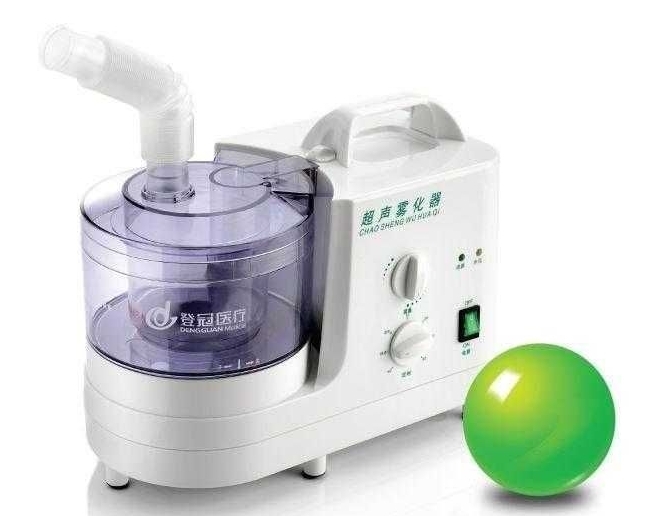 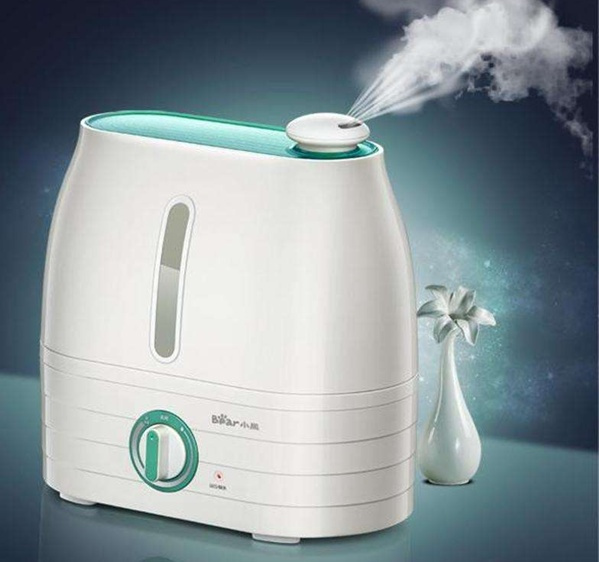 谁会发出声音？
贵阳市第一实验中学
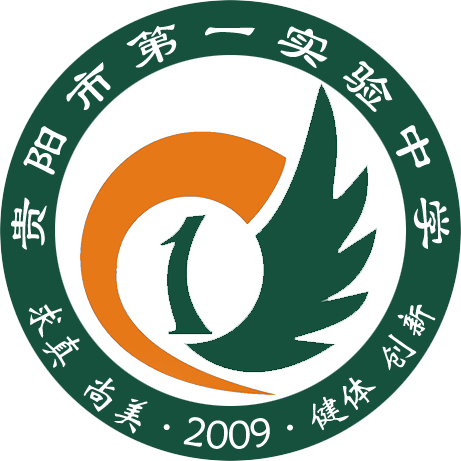 Guiyang No.1 Experimental Middle School
第3节 超声波与次声波
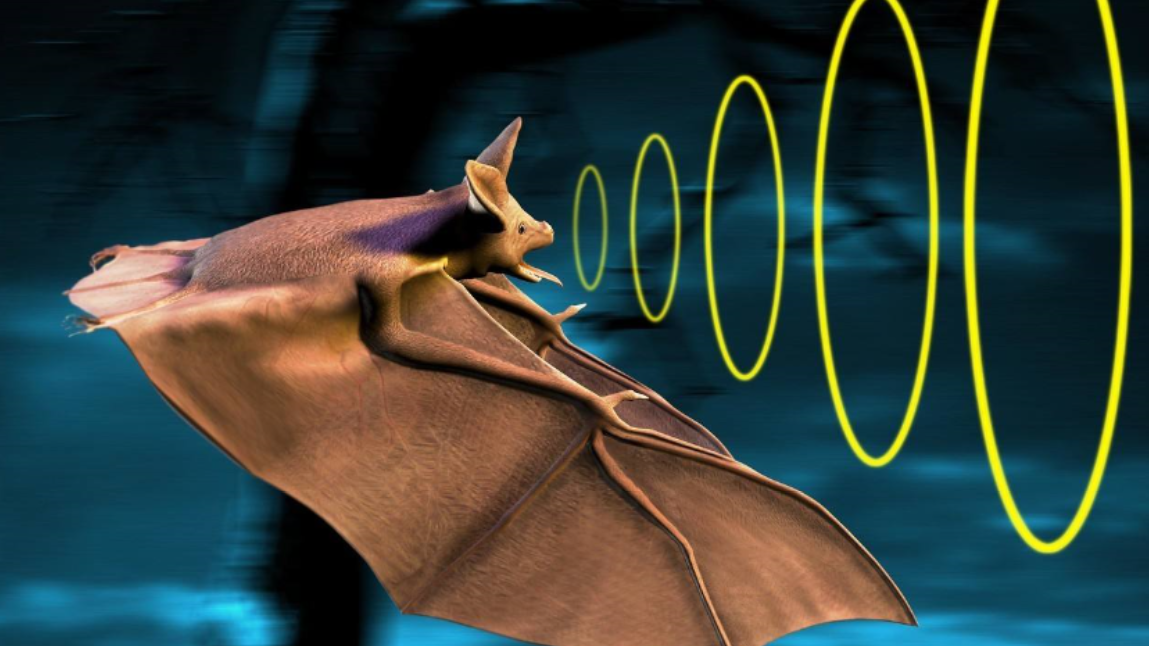 ultrasound and infrasound
超声波
声的世界
声的世界
第三章
第二章
二、
超声波清洗器
3、超声波的应用：
超声雾化
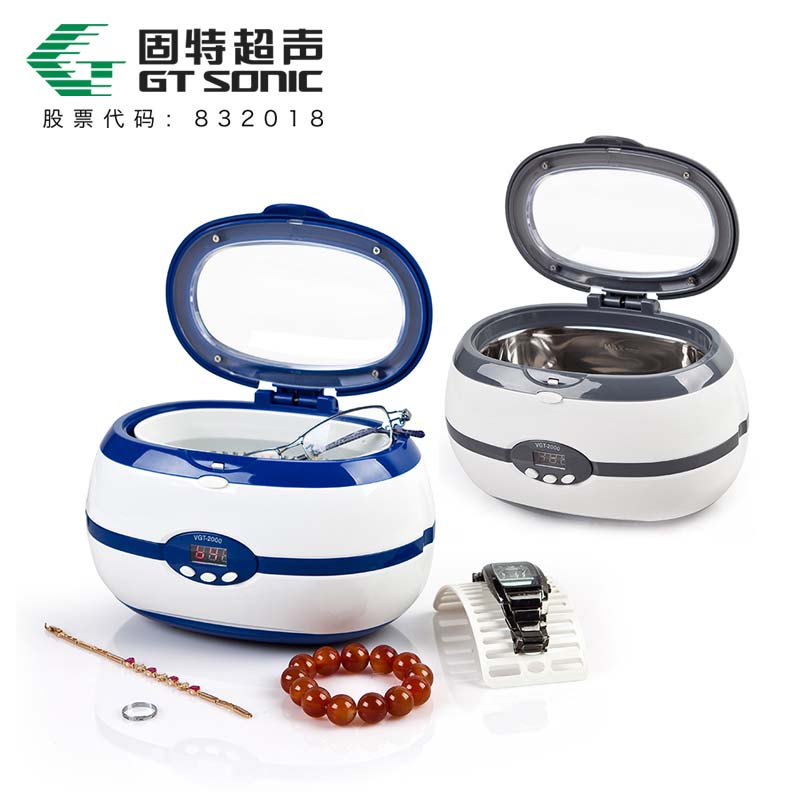 应用于医学
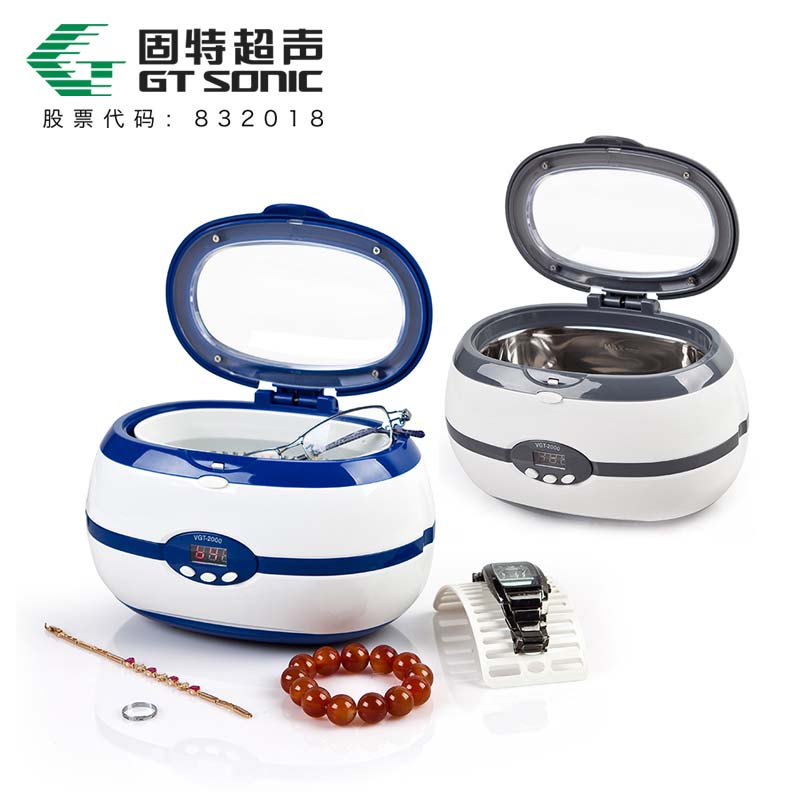 应用于生活:
对于咽喉炎、气管炎等疾病，药力很难达到患病的部位。利用加湿器的原理，把药液雾化，让病人吸入，能够增进疗效。
在我国北方干燥的冬季，如果把超声波通入水罐中，剧烈的振动会使罐中的水破碎成许多小雾滴，再用小风扇把雾滴吹入室内，就可以增加室内空气的湿度。这就是超声波加湿器的原理。
金属零件、玻璃和陶瓷制品的除垢是件麻烦事．如果在放有这些物品的清洗液中通入超声波，清洗液的剧烈振动冲击物品上的污垢，能够很快清洗干净。
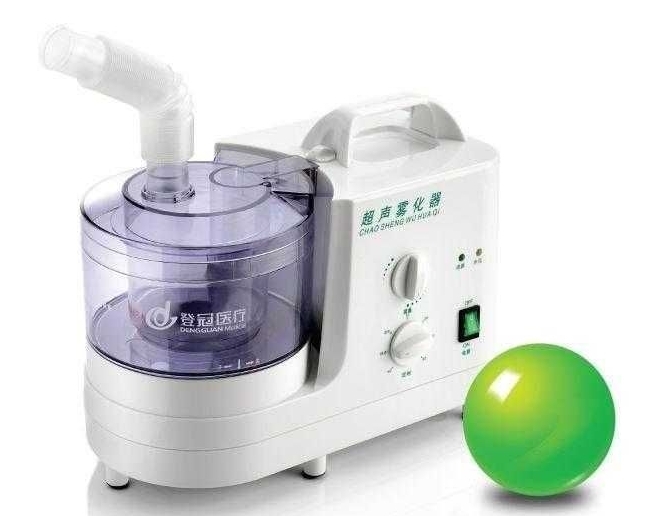 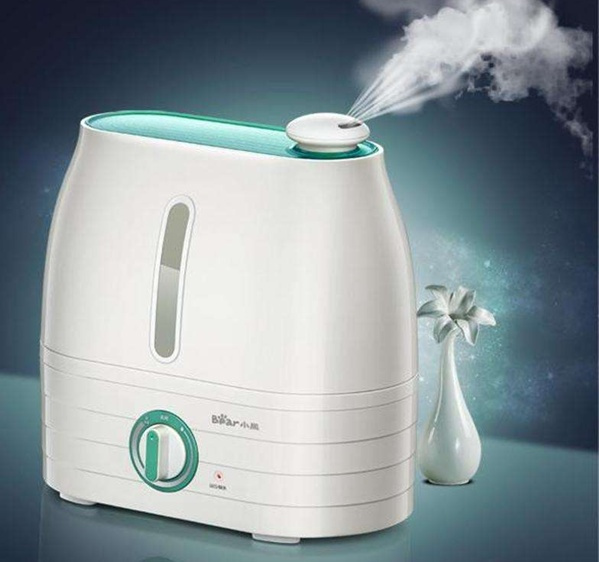 谁会发出声音？
贵阳市第一实验中学
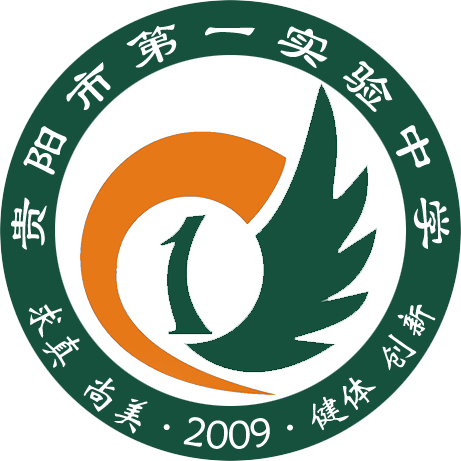 Guiyang No.1 Experimental Middle School
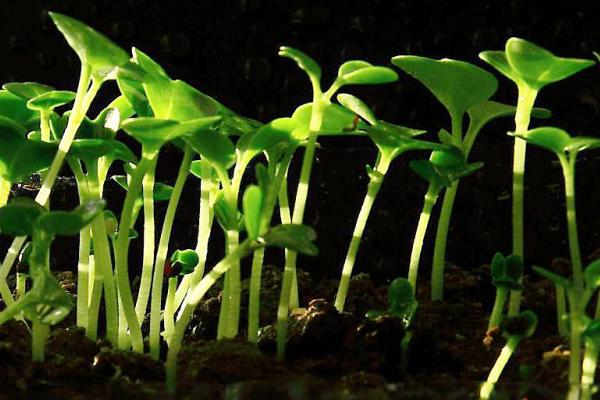 超声波清洗器
第3节 超声波与次声波
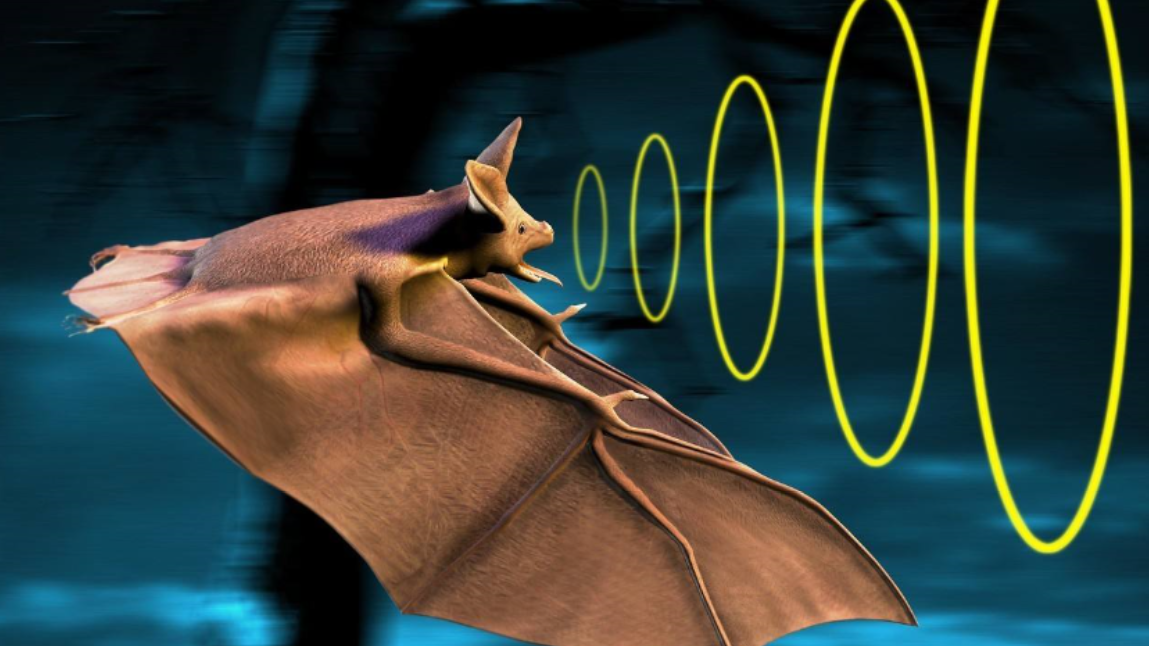 ultrasound and infrasound
超声波
声的世界
声的世界
第三章
第二章
二、
3、超声波的应用：
超声波体外碎石机
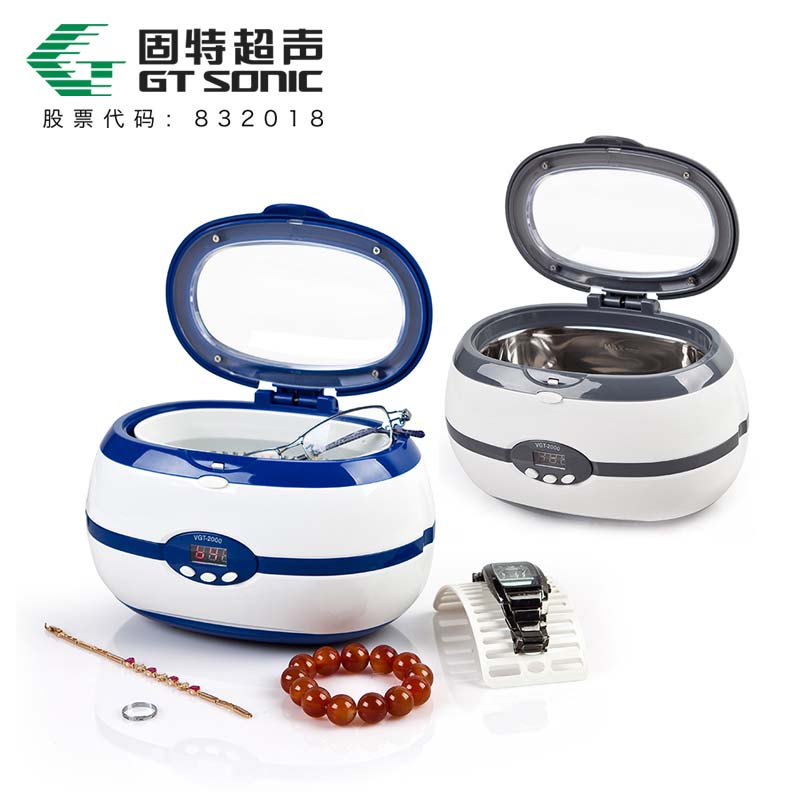 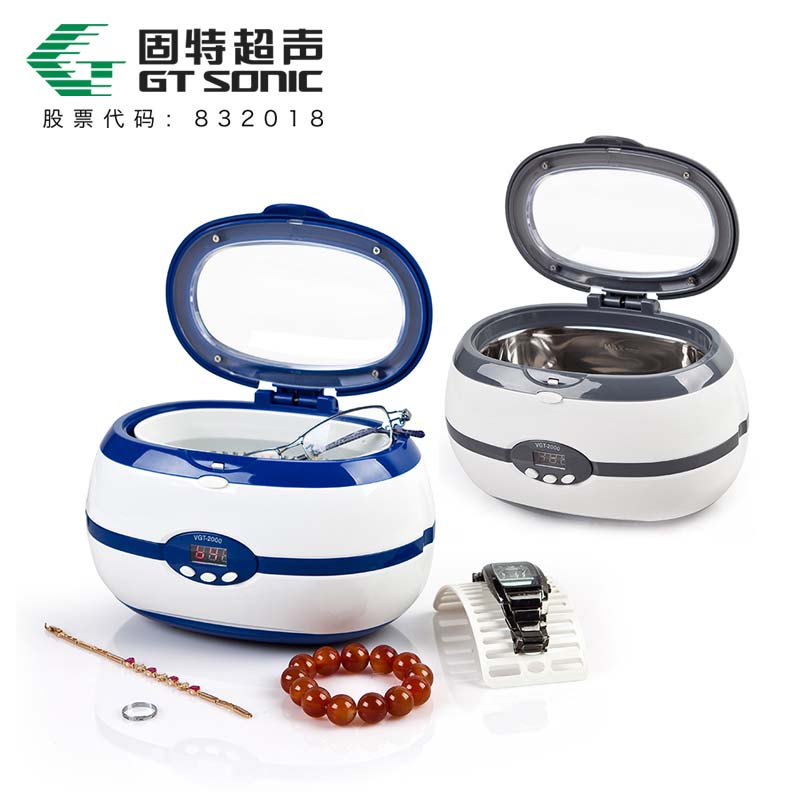 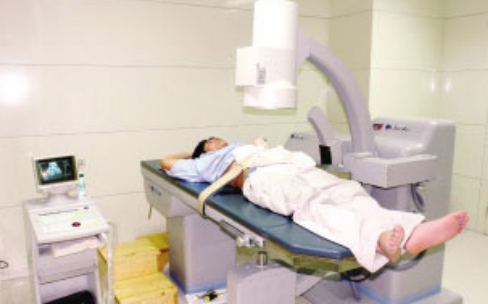 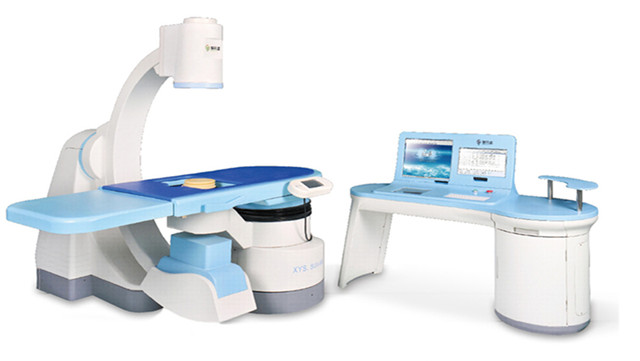 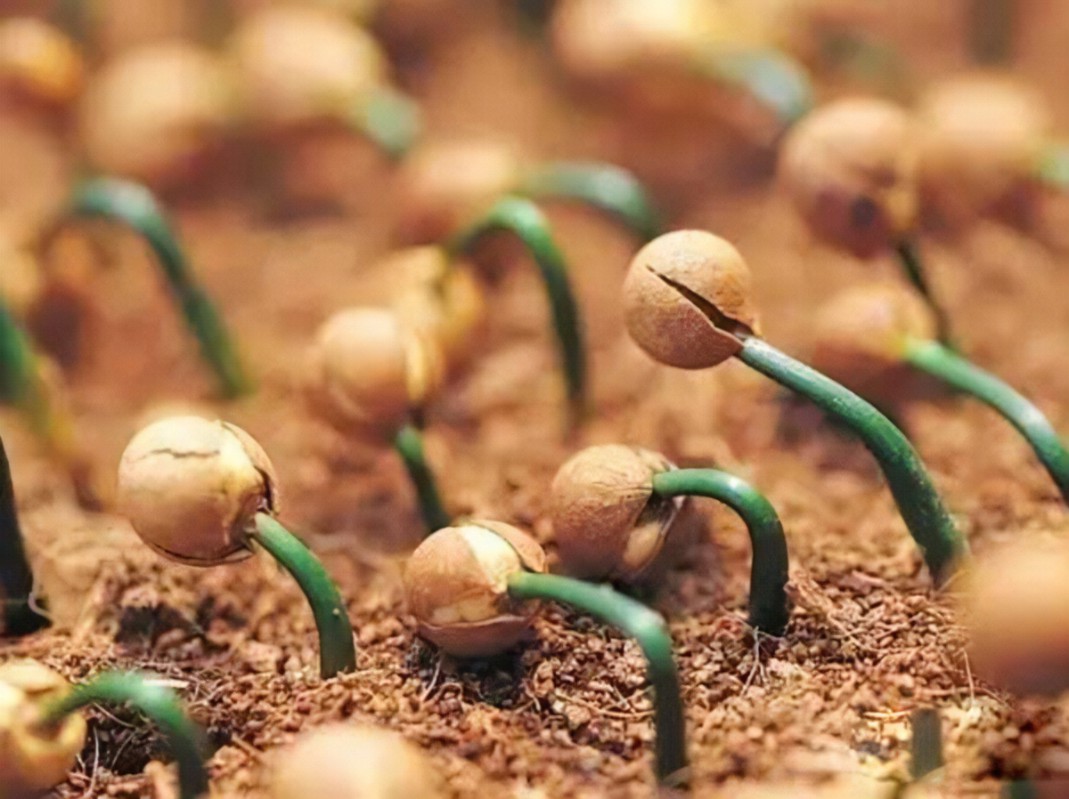 金属零件、玻璃和陶瓷制品的除垢是件麻烦事．如果在放有这些物品的清洗液中通入超声波，清洗液的剧烈振动冲击物品上的污垢，能够很快清洗干净。
沪科版八年级物理教学课件 • 第2章声的世界
谁会发出声音？
贵阳市第一实验中学
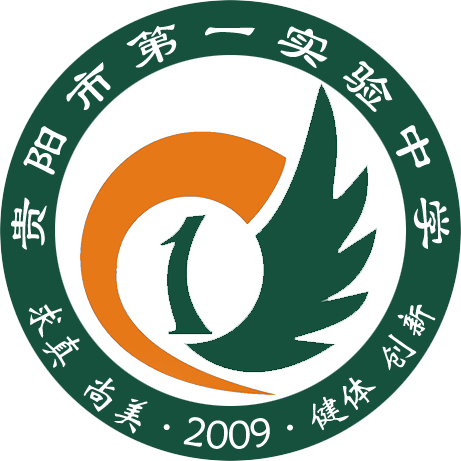 Guiyang No.1 Experimental Middle School
超声波体外碎石机
超声波清洗器
第3节 超声波与次声波
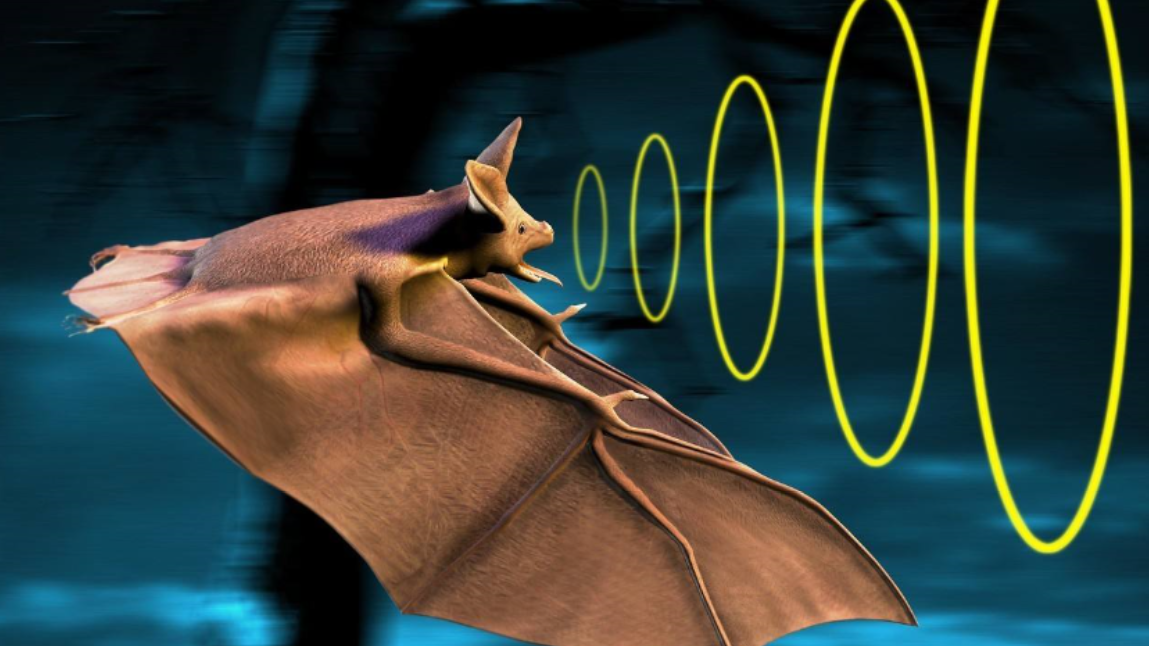 ultrasound and infrasound
超声波
声的世界
声的世界
第三章
第二章
二、
3、超声波的应用：
提高发芽率，缩短发芽时间
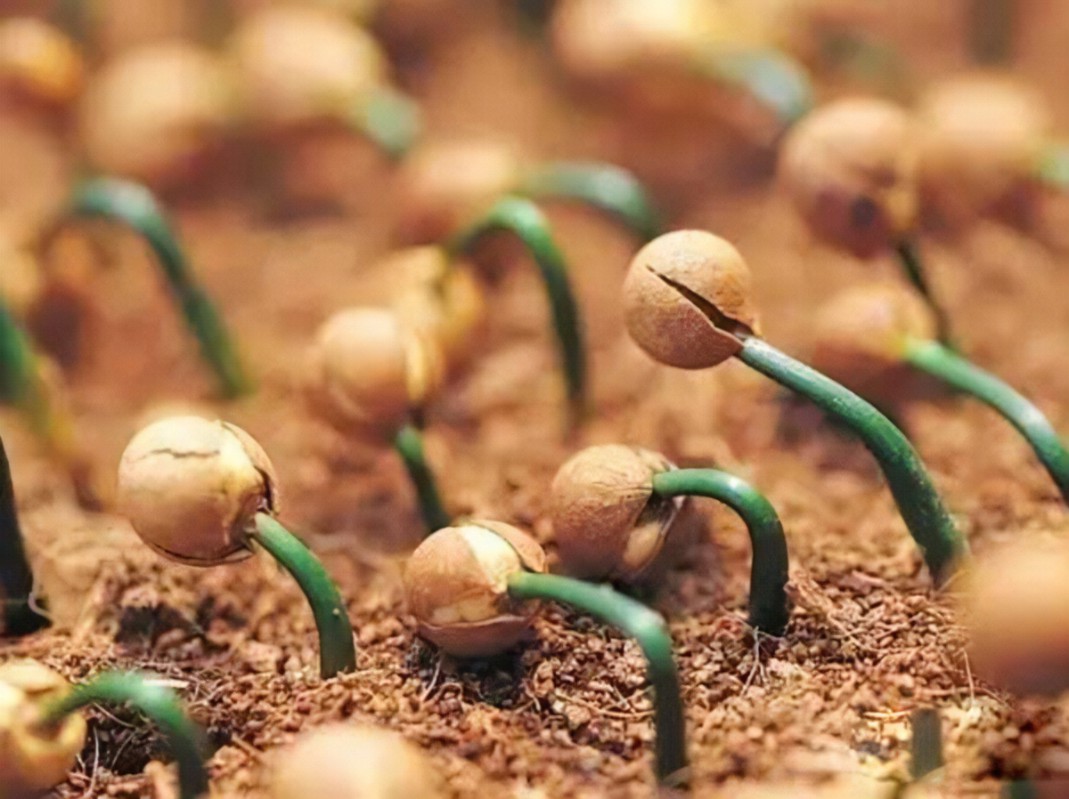 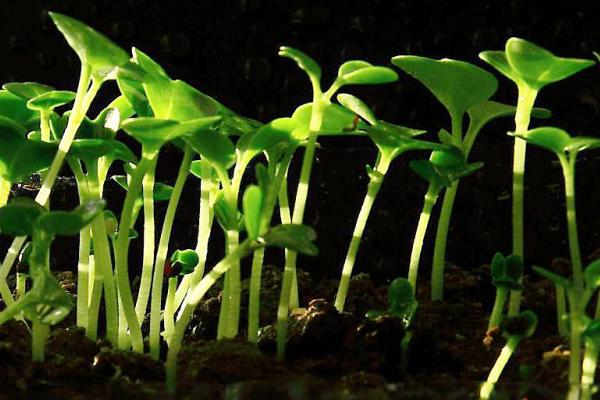 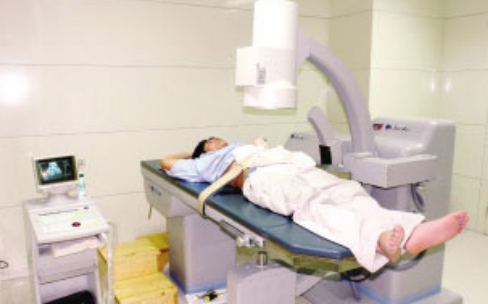 沪科版八年级物理教学课件 • 第2章 声的世界
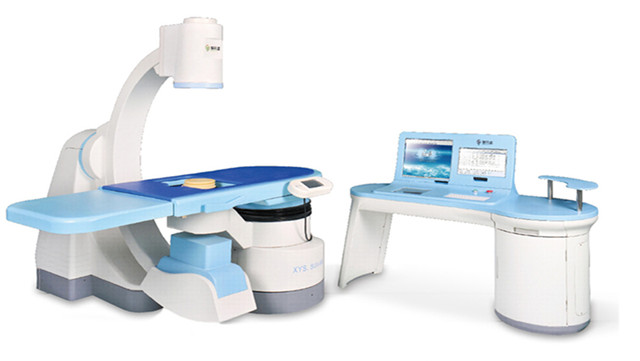 谁会发出声音？
贵阳市第一实验中学
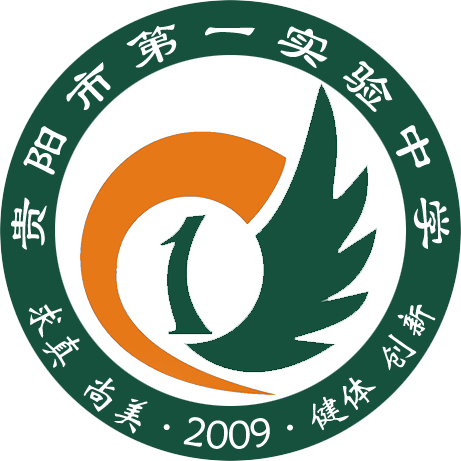 Guiyang No.1 Experimental Middle School
超声波清洗器
第3节 超声波与次声波
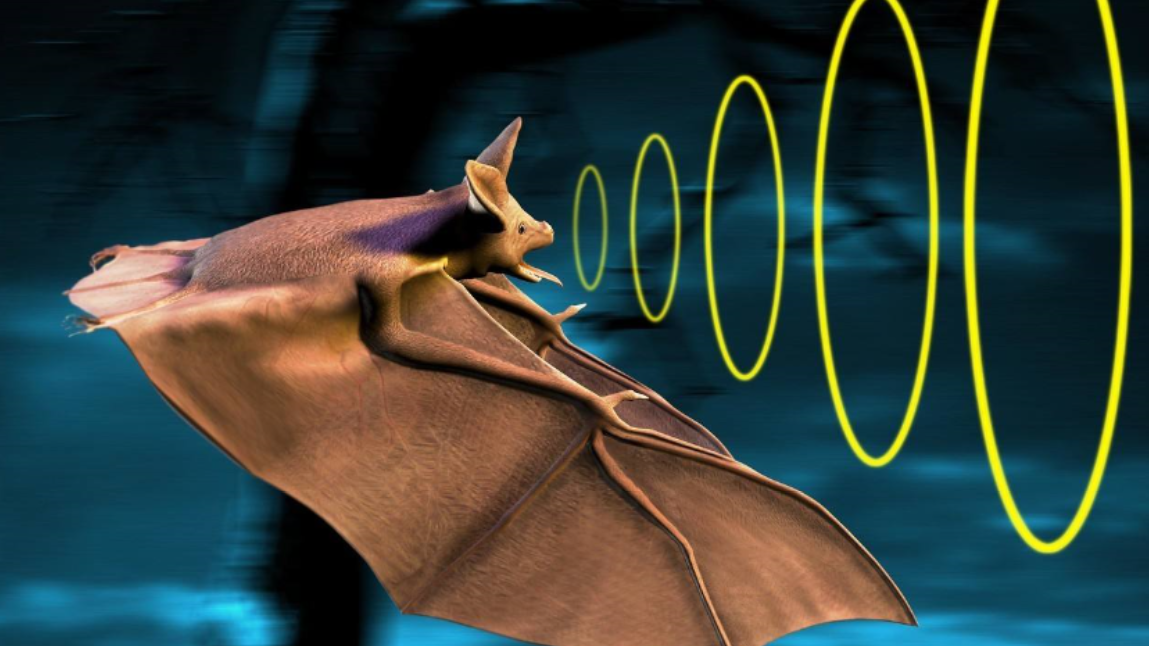 ultrasound and infrasound
超声波
声的世界
声的世界
第三章
第二章
二、
4、超声波小结：
超声(f＞20000Hz)  特点：

1.方向性好，易反射（定位导航，声呐）
2.穿透能力强（检查疾病，B超，金属探伤）


3.“破碎”能力强（粉碎人体结石，超声雾化器、加湿器，清洗钟表眼镜）
4.“激发”能力强（超声处理种子，提高种子发芽率）
传递信息
传递能量
沪科版八年级物理教学课件 • 第2章 声的世界
谁会发出声音？
贵阳市第一实验中学
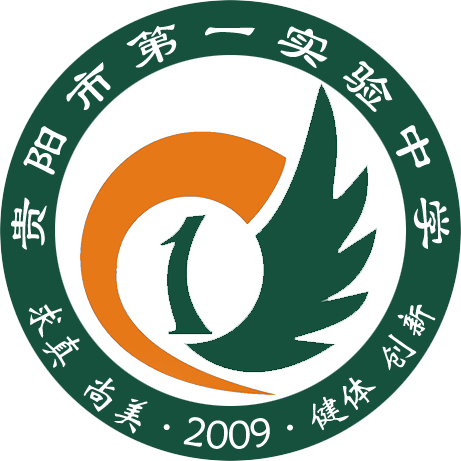 Guiyang No.1 Experimental Middle School
传递能量
传递信息
4、超声波小结：
超声波清洗器
第3节 超声波与次声波
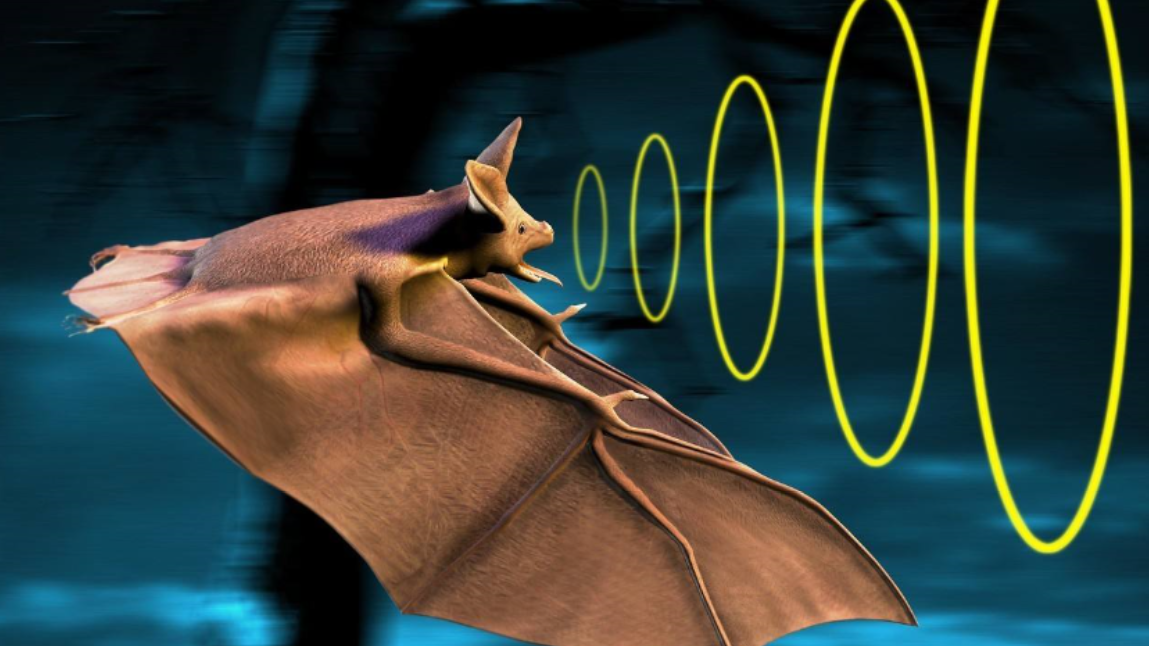 ultrasound and infrasound
次声波
声的世界
声的世界
第三章
第二章
三、
地震之前，蛇、鼠等都会出洞，许多动物都表现为不耐烦的状态，而我们人类却毫无感觉，这又是什么原因呢？
超声(f＞20000Hz)  特点：

1.方向性好，易反射（定位导航，声呐）
2.穿透能力强（检查疾病，B超，金属探伤）


3.“破碎”能力强（粉碎人体结石，超声雾化器、加湿器，清洗钟表眼镜）
4.“激发”能力强（超声处理种子，提高种子发芽率）
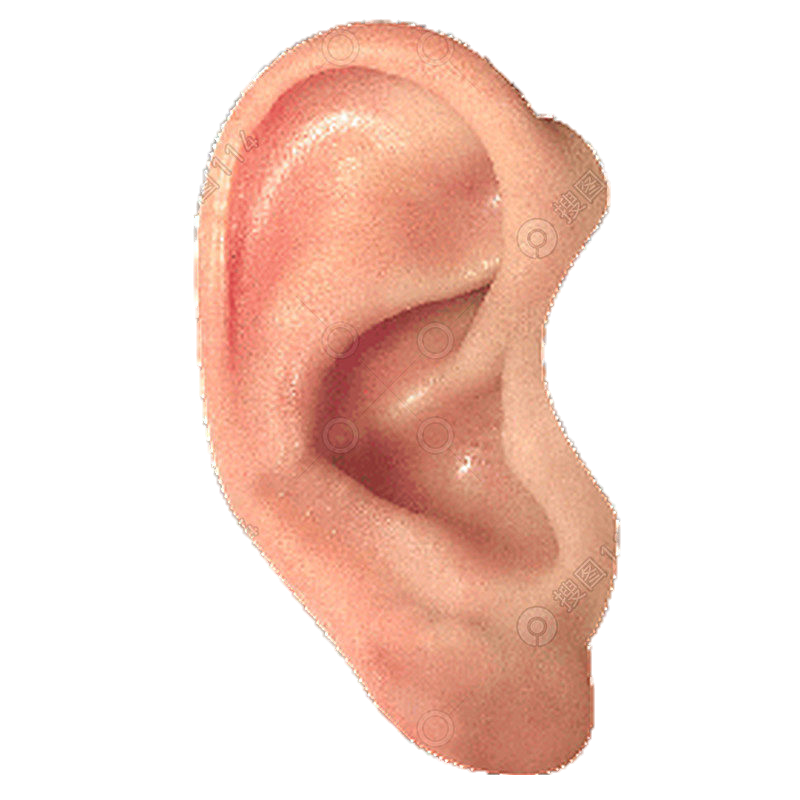 可能是地震前发出：我们人耳听不见的声音。
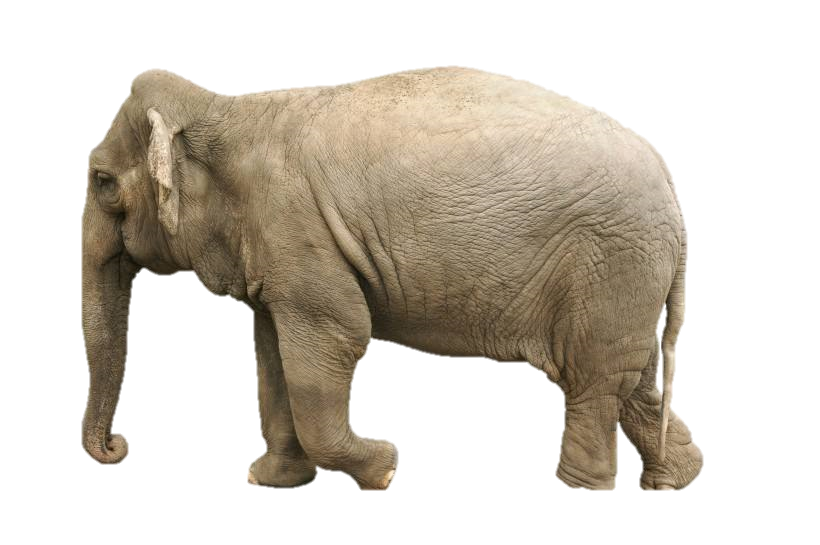 沪科版八年级物理教学课件 • 第2章 声的世界
谁会发出声音？
贵阳市第一实验中学
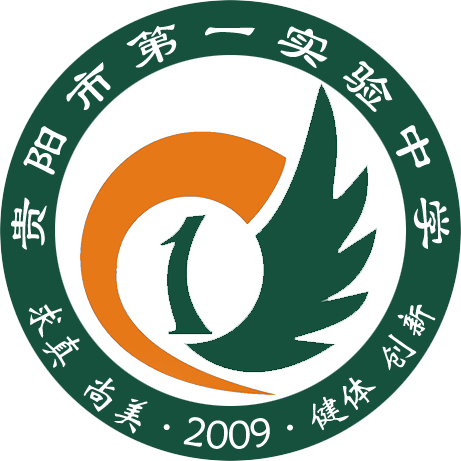 Guiyang No.1 Experimental Middle School
第3节 超声波与次声波
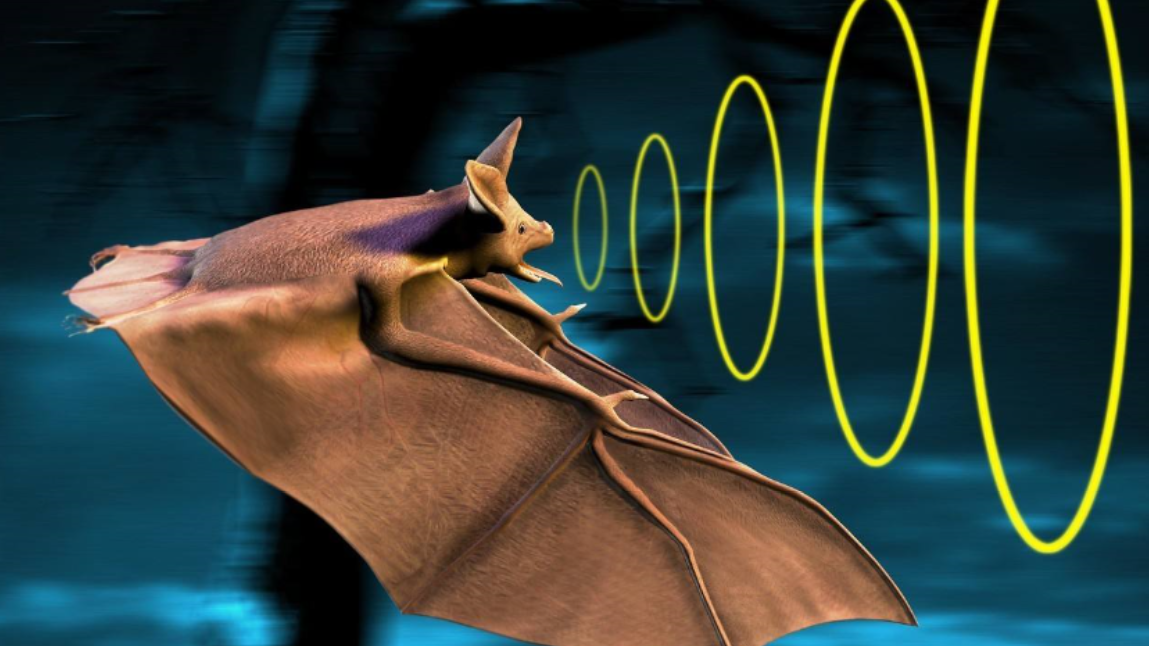 ultrasound and infrasound
次声波
声的世界
声的世界
第三章
第二章
三、
不同的动物感受声波的频率范围不同，有些动物对高频声波有很好的反应，有些动物对低频声波有很好的反应。
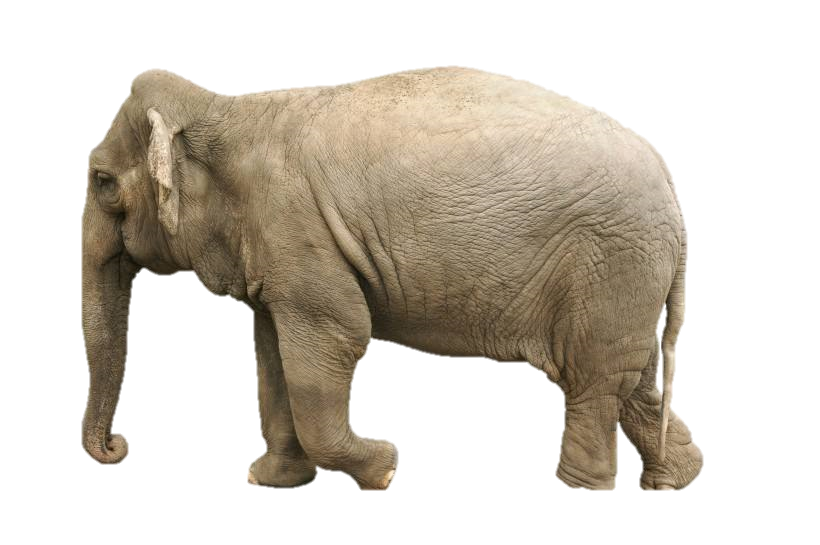 大象用人类听不到的 ”声音”进行交流
沪科版八年级物理教学课件 • 第2章 声的世界
谁会发出声音？
贵阳市第一实验中学
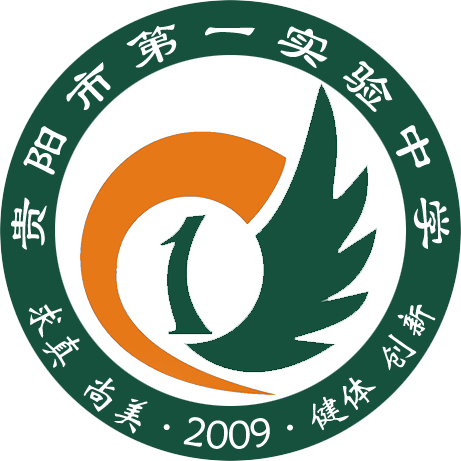 Guiyang No.1 Experimental Middle School
第3节 超声波与次声波
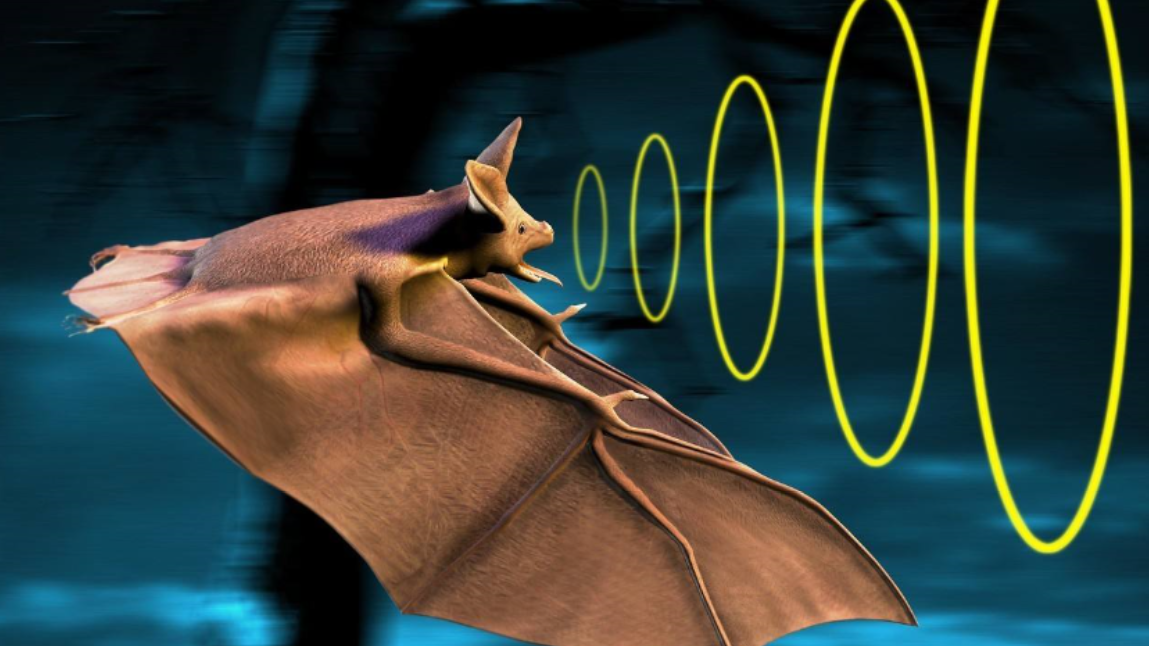 ultrasound and infrasound
次声波
声的世界
声的世界
第三章
第二章
三、
次声源：
定义:频率低于20Hz的声音称为次声.
火山
核爆炸
导弹发射
沪科版八年级物理教学课件 • 第2章 声的世界
谁会发出声音？
贵阳市第一实验中学
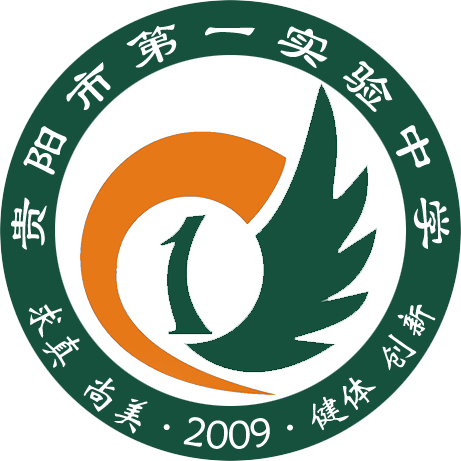 Guiyang No.1 Experimental Middle School
第3节 超声波与次声波
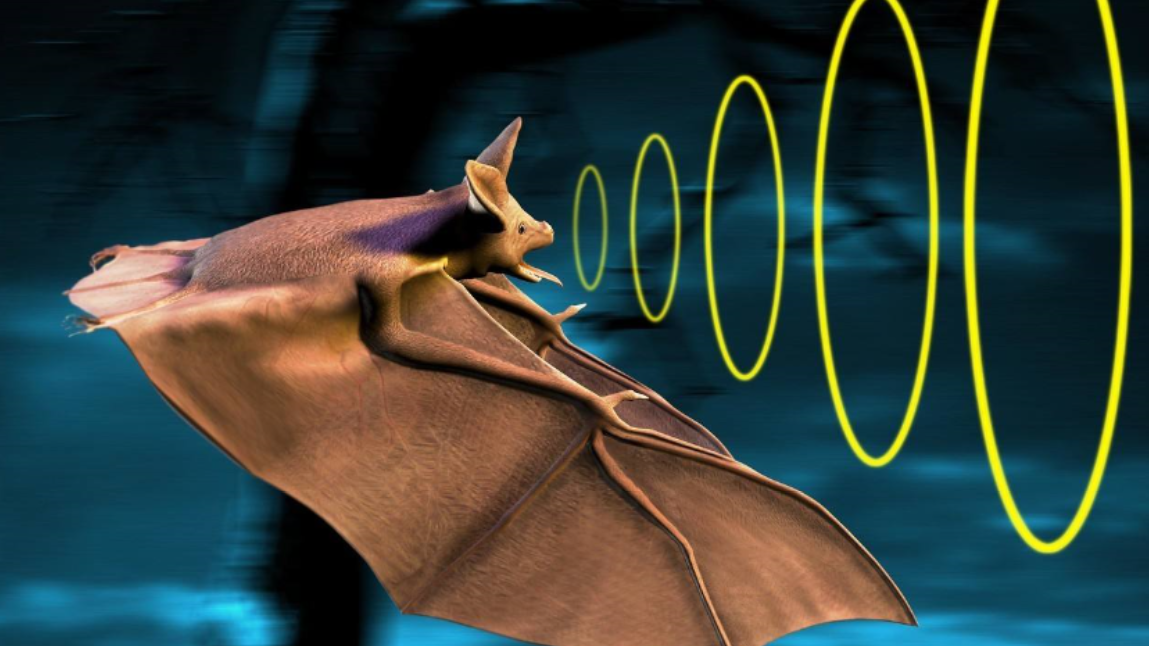 ultrasound and infrasound
次声波
声的世界
声的世界
第三章
第二章
三、
定义:频率低于20Hz的声音称为次声.
次声源：
不同的动物感受声波的频率范围不同，有些动物对高频声波有很好的反应，有些动物对低频声波有很好的反应。
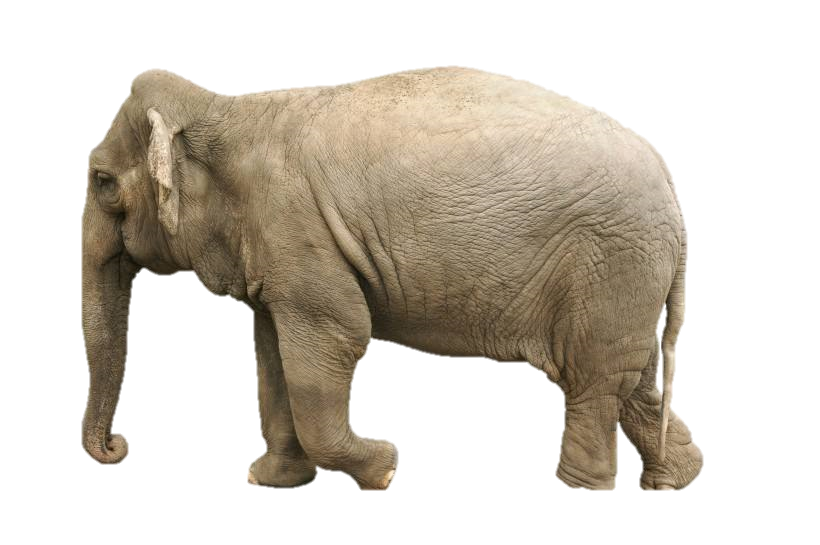 大象用人类听不到的 ”声音”进行交流
海啸
地震
风暴
沪科版八年级物理教学课件 • 第2章 声的世界
谁会发出声音？
贵阳市第一实验中学
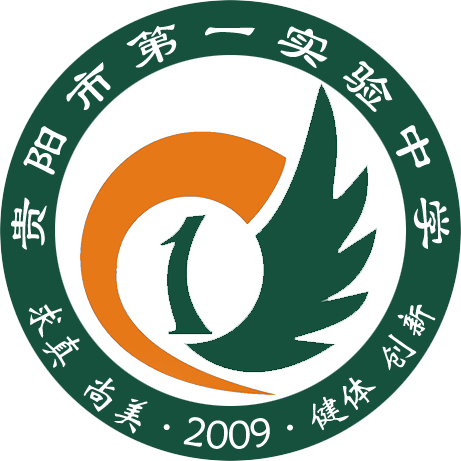 Guiyang No.1 Experimental Middle School
风暴
次声源：
第3节 超声波与次声波
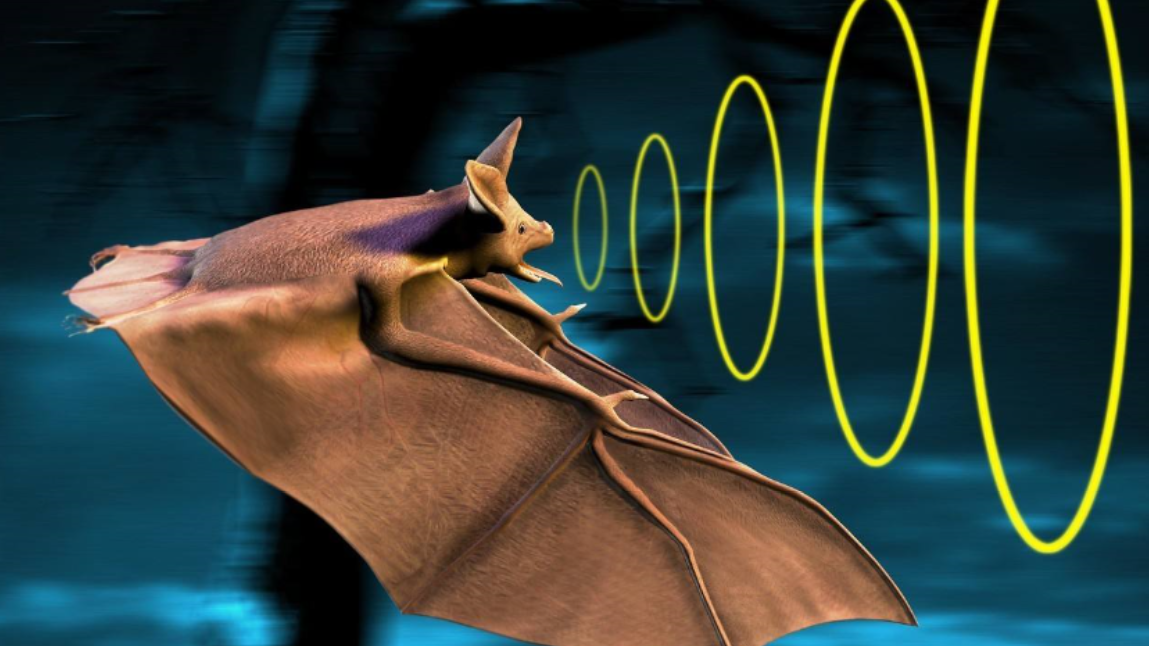 ultrasound and infrasound
次声波
声的世界
声的世界
第三章
第二章
三、
定义:频率低于20Hz的声音称为次声.
特点:
（1）传得很远；（某些次声波能绕地球2至3周）
（2）很容易绕过阻碍物；       
（3）来源广
（4）而且无孔不入。具有很强的穿透性
          7000Hz的声波用一张纸即可阻挡，而7Hz的次声波可以穿透十几米   厚的钢筋混凝土
地震
沪科版八年级物理教学课件 • 第2章 声的世界
海啸
谁会发出声音？
贵阳市第一实验中学
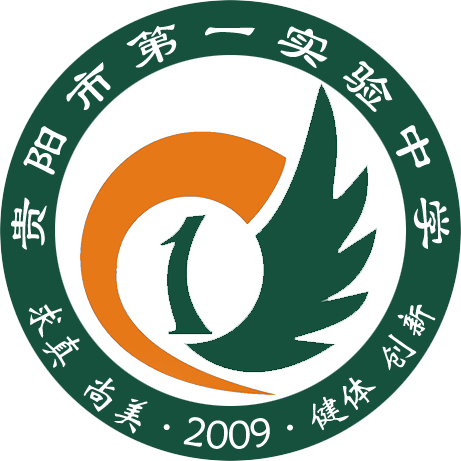 Guiyang No.1 Experimental Middle School
风暴
次声源：
第3节 超声波与次声波
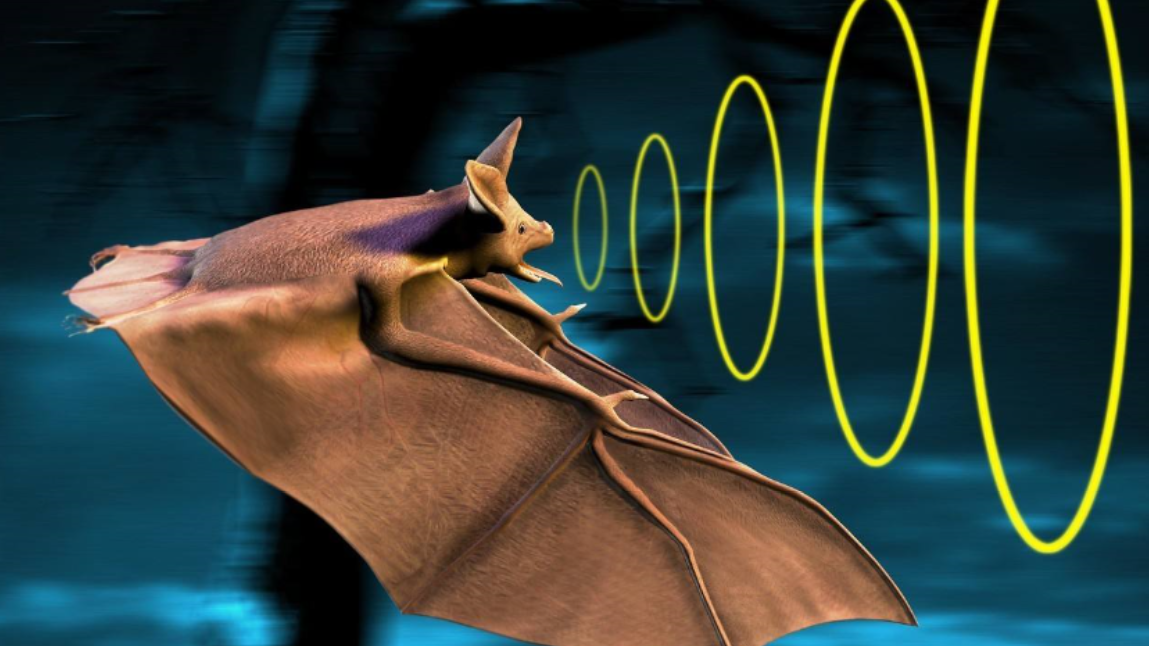 ultrasound and infrasound
次声波
声的世界
声的世界
第三章
第二章
三、
次声的危害：对机械、建筑物、人体有伤害。
次声的防止：人耳无法直接听到次声，要防止次声的危害就要尽量防止次声的产生，尽量远离次声源。
地震
沪科版八年级物理教学课件 • 第2章 声的世界
海啸
谁会发出声音？
贵阳市第一实验中学
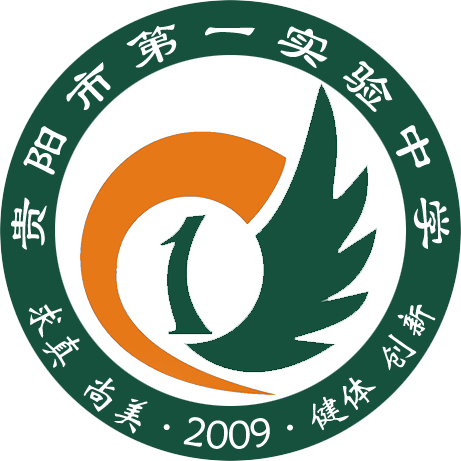 Guiyang No.1 Experimental Middle School
风暴
次声源：
第3节 超声波与次声波
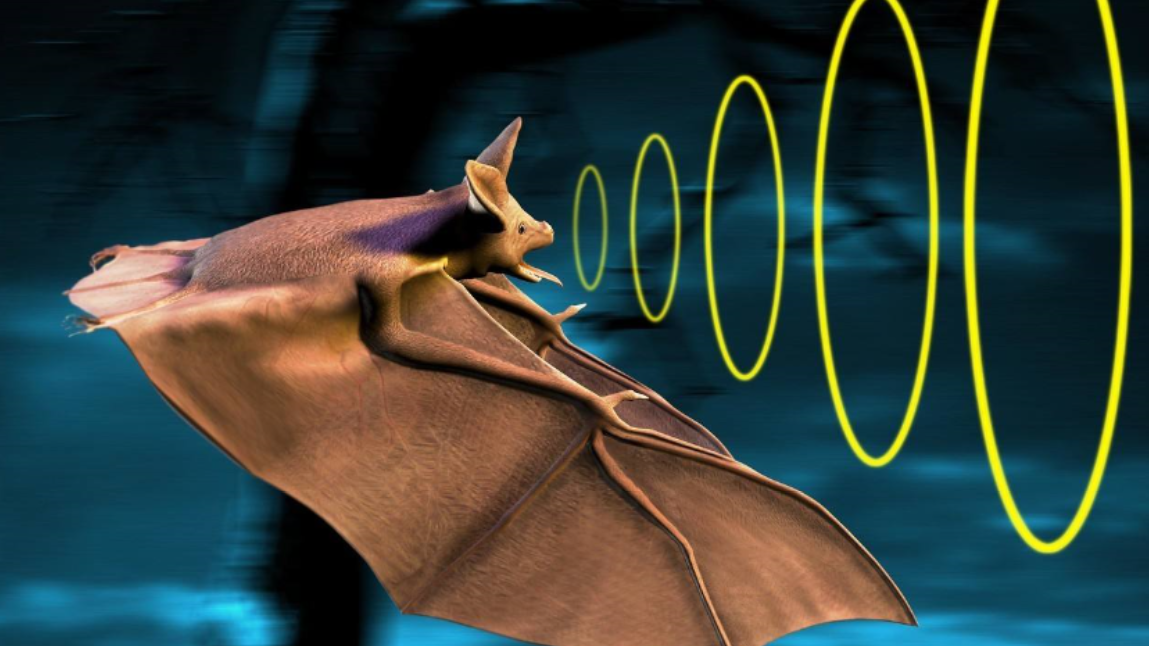 ultrasound and infrasound
课堂小结
声的世界
声的世界
第三章
第二章
四、
1、人耳听到声音的频率范围：20 ～20000Hz
2、超声与次声
     频率高于20000Hz的声音称为超声;
     频率低于20Hz的声音称为次声。
3、超声的应用：
      碎石、B超、声纳定位、超声导航等。
4、次声的危害：
      对机械、建筑物、人体有伤害。
地震
沪科版八年级物理教学课件 • 第2章 声的世界
海啸
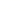 谁会发出声音？